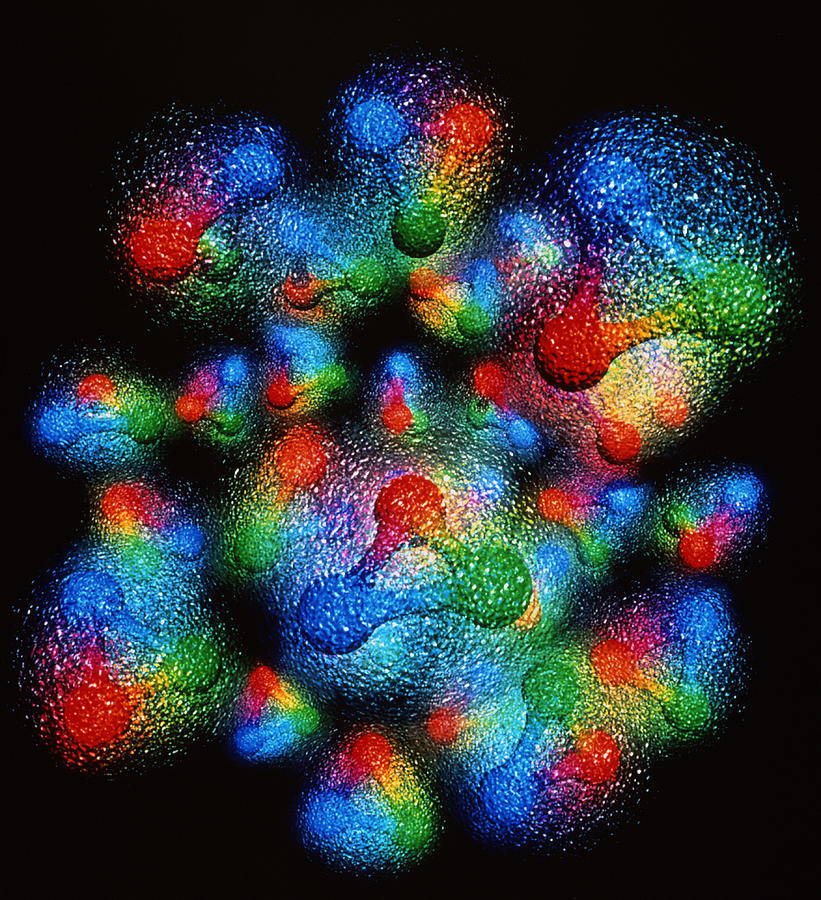 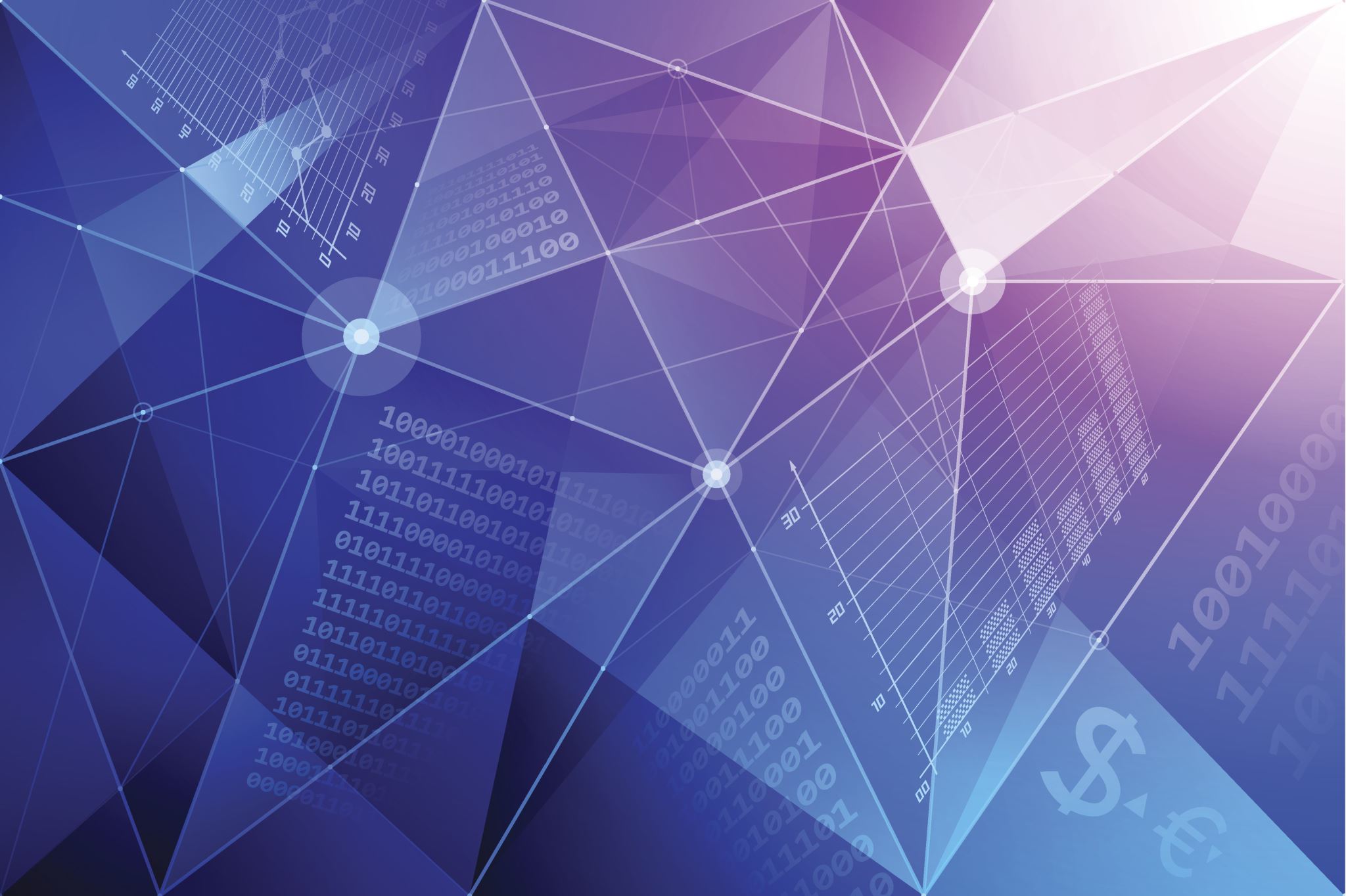 What physical information is in deeply virtual exclusive experiments and how do we get the picture?
Simonetta Liuti
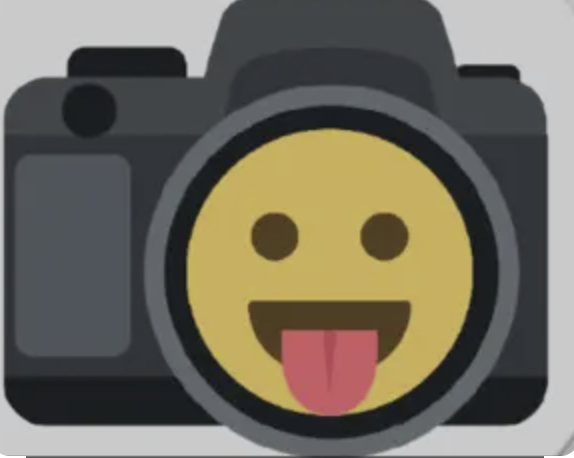 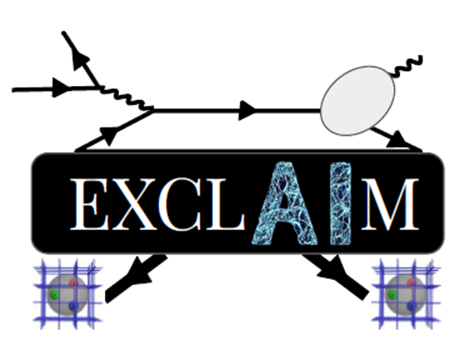 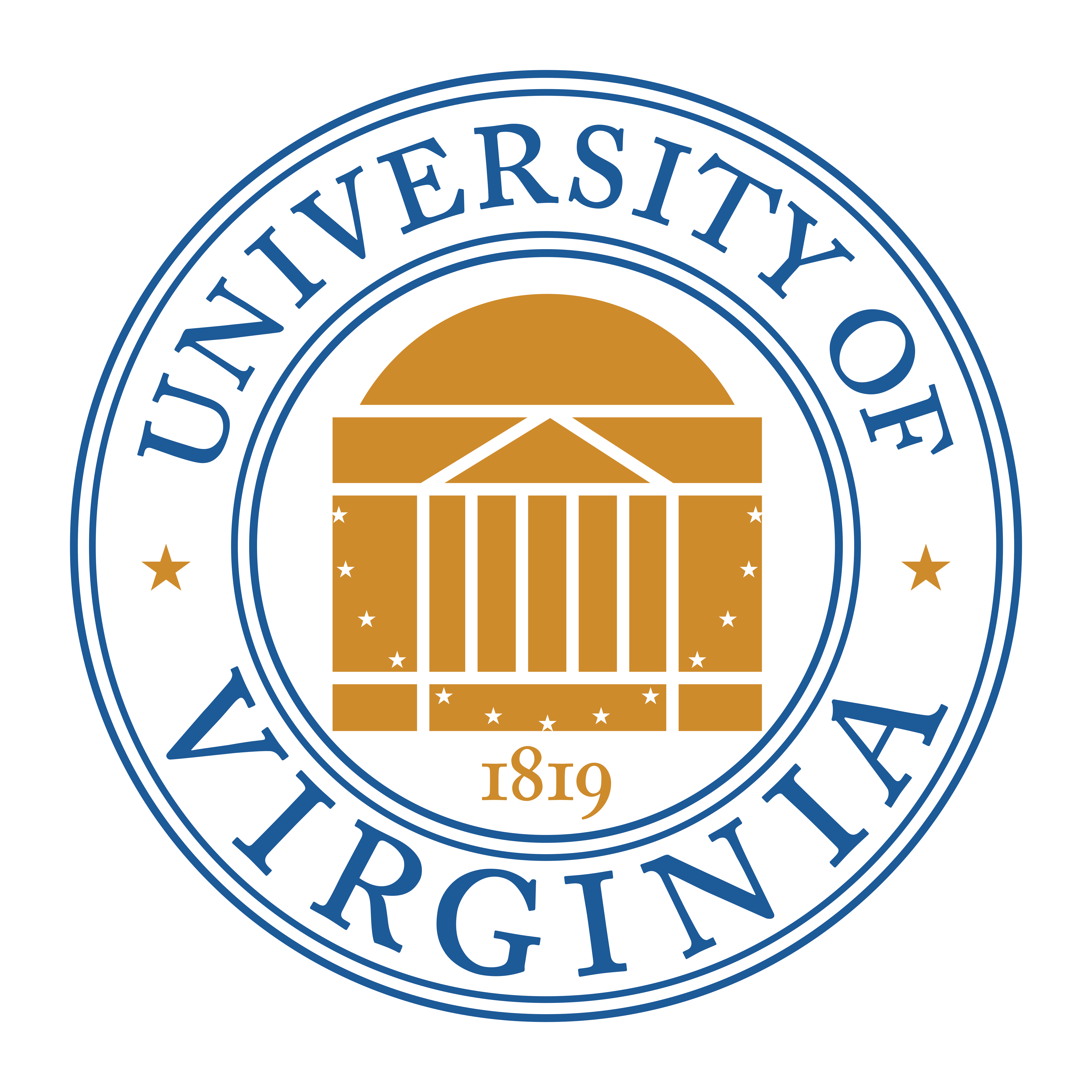 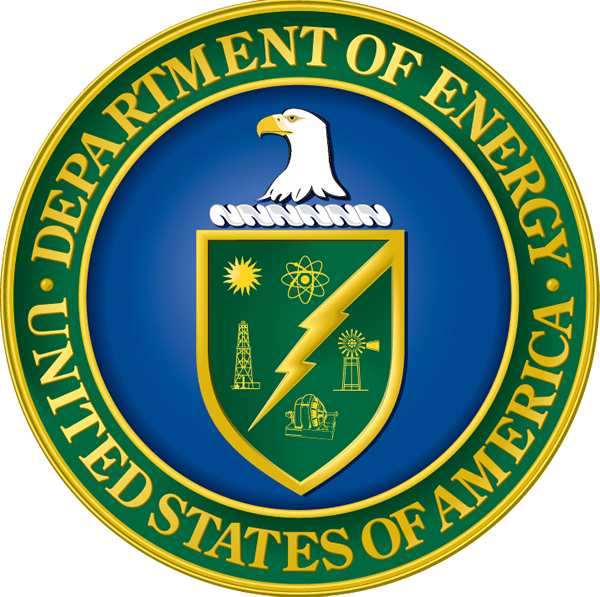 [Speaker Notes: EIC have templates for that
UQ pointing at where to measure at EIC
Digital twins and lattice
Example: molecular dynamics, diffusion model, build the whole dynamics in ns, surrogate of very costly project. GiaWei: accuracy issue? For both stages: lattice configurations and correlators 
Prasanna: when to use surrogate models, build cheaper yet accurate
Self-learning MC and non-abelian theory, like surrogate model
Kyle Cranmer P. Shanahan et al.,  Nature review paper, 
Pseudo data + data based anaysis
Put in lattice component on digital twins at the observable level not gauge configurations, End-to-End: big survey of all GPD calculations from parameters to observables
Ensemble based analysis]
“The EIC will be a particle accelerator that collides electrons with protons and nuclei to produce snapshots of those particles’ internal structure—like a CT scanner for atoms. The electron beam will reveal the arrangement of the quarks and gluons that make up the protons and neutrons of nuclei.”
https://www.bnl.gov/eic/
But what is the science that goes into imaging the proton, observing its spatial structure at 10-15  m?
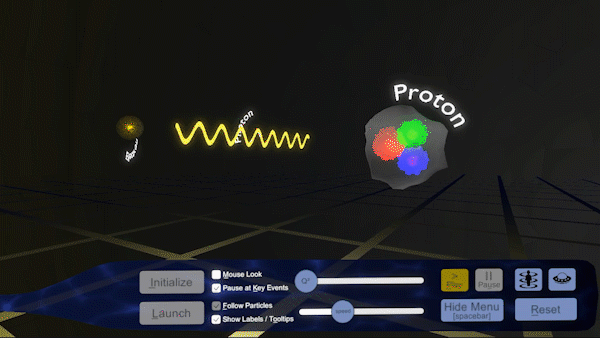 2/26/25
2
Standard Approach to ML/AI in Physics
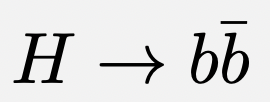 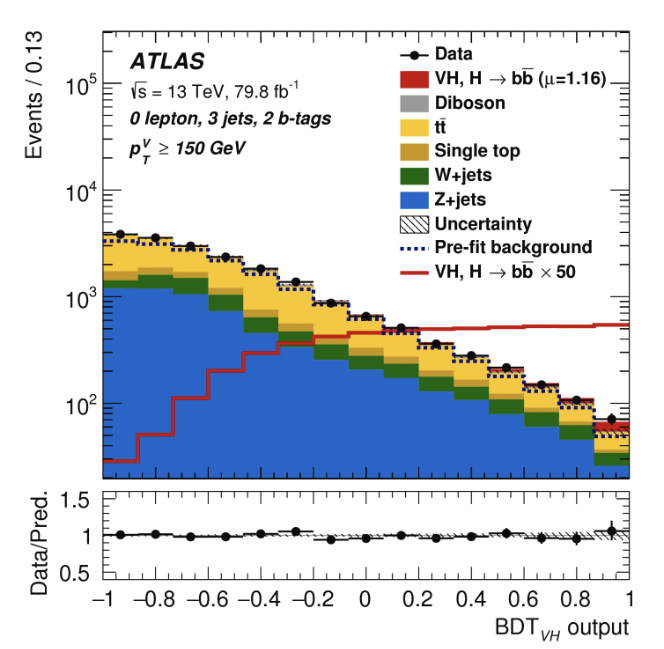 https://atlas.cern/
2/26/25
3
Can we address the “why” with AI?
Not just a set of advanced computational tools! 
Finding a common language  between physics and AI
Standard ML→ “what?”
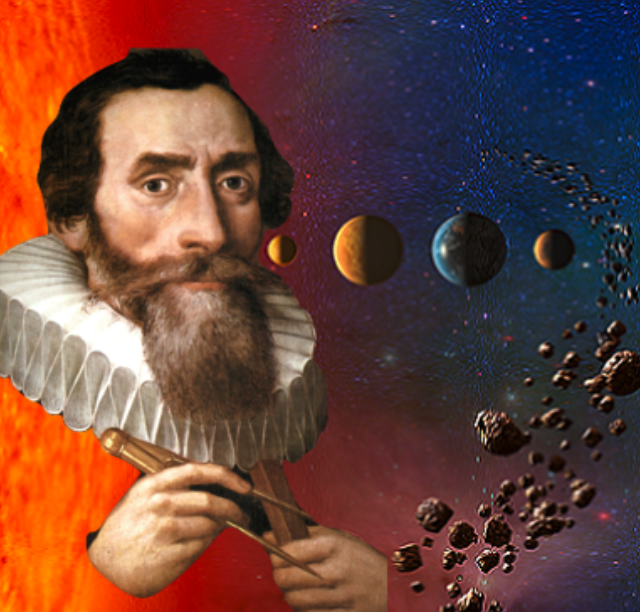 Go beyond just a set of ML advanced computational tools
Explore a new AI based paradigm for physics discovery
Physics → “why ?”
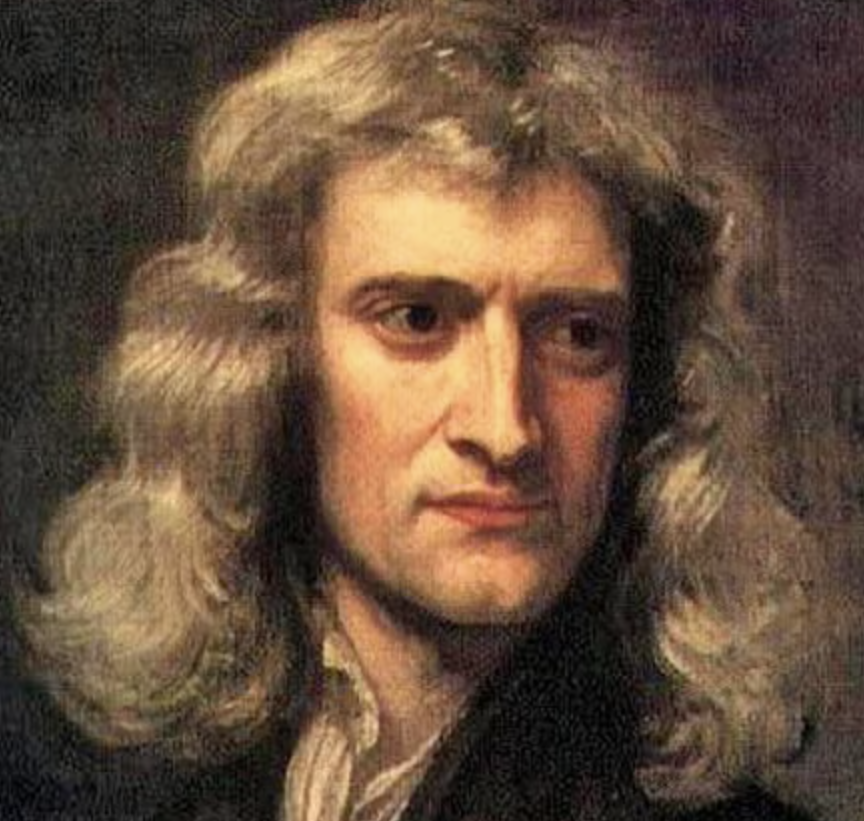 2/26/25
4
From Standard Computational Paradigm   Explainable AI-based Paradigm
AI Model Learning and  interpretation
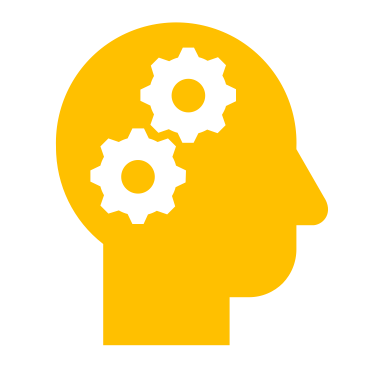 2/26/25
5
Forward Problem
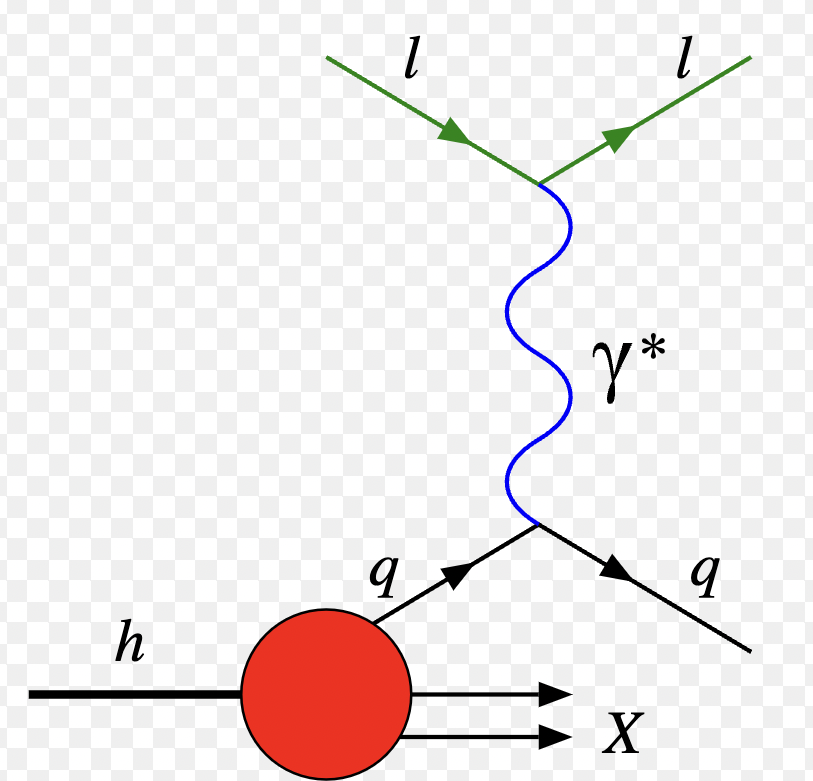 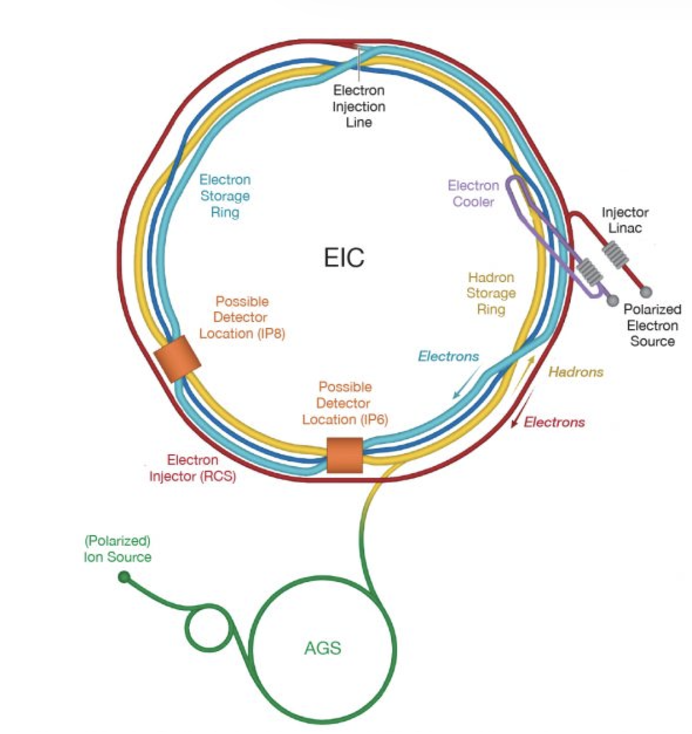 Data/Measurements
QCD
quark field
gluon field
correlation functions
Observables
Form Factors
Structure Functions
Compton Form Factors
Fragmentation functions
…
Inverse Problem
2/26/25
6
[Speaker Notes: We want to merge ML and physics to use machines to generate interpretable understandable models which humans can understand, while solving inverse problems]
An immense potential! 
Through ML we will be able to uncover new physics relations/laws
ML emergent behavior is decades from being understood!
2/26/25
7
[Speaker Notes: to explore all the synergies - the common aspects - focusing on why any given method works]
Physics Case: Extracting information from exclusive deeply virtual scattering
2/26/25
8
[Speaker Notes: On the LHS is the Feynman diagram for the DVCS scattering process. The virtual photon q (along z in previous page) scatters off a quark coming out of the proton. The quark probability/QCD matrix element for finding a quark with given momentum and spin is represented by the “blob”. 
On the RHS we integrate over the quark (loop) momentum, which by Fourier transformation corresponds to taking the two photon-quark scattering vertices at the same point in the conjugate space coordinate. This is represents the QCD matrix element for a local operator. It measures a moment in the momentum fraction x. Particularly interesting are the second moments, x \times GPD, because they coincide with the Eneregy Momentum tensor (EMT) form factors]
QCD matrix element
Experiment
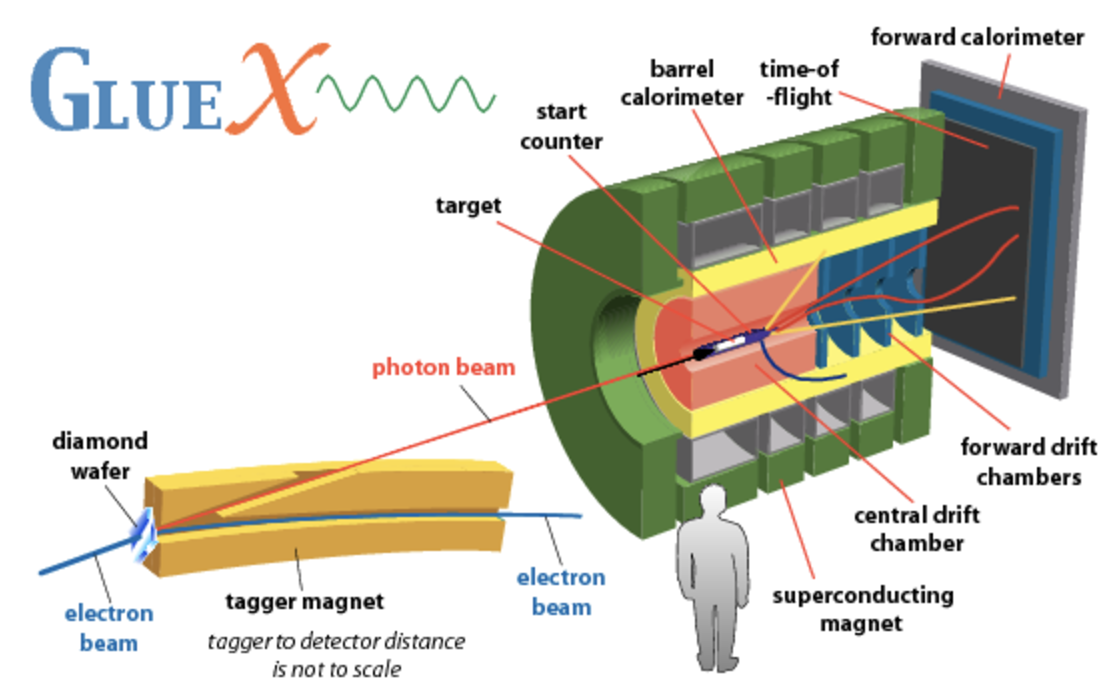 q’
q
μ
ν
H,E, …
p’
p
Generalized Parton Distributions

Moments ➜ Energy Momentum Tensor Form factors

Angular momentum, Mass
2/26/25
9
[Speaker Notes: On the LHS is the Feynman diagram for the DVCS scattering process. The virtual photon q (along z in previous page) scatters off a quark coming out of the proton. The quark probability/QCD matrix element for finding a quark with given momentum and spin is represented by the “blob”. 
On the RHS we integrate over the quark (loop) momentum, which by Fourier transformation corresponds to taking the two photon-quark scattering vertices at the same point in the conjugate space coordinate. This is represents the QCD matrix element for a local operator. It measures a moment in the momentum fraction x. Particularly interesting are the second moments, x \times GPD, because they coincide with the Eneregy Momentum tensor (EMT) form factors]
Twist three GPD Physical interpretation at the core of spin puzzle
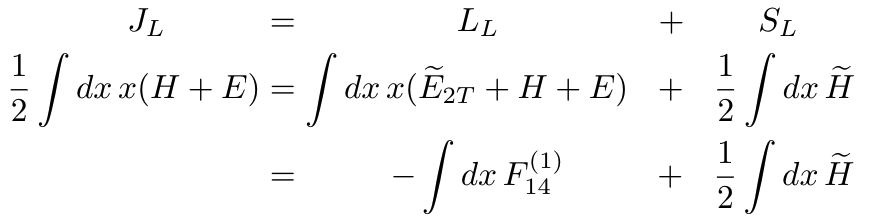 A. Rajan, M. Engelhardt and S. Liuti, Phys. Rev. D98, 074022 (2018)
A. Rajan, A. Courtoy, M. Engelhardt and S. Liuti, Phys. Rev. D94, 034041 (2016)
M. Rodekamp, M. Engelhardt, J.R. Green, S. Krieg, S. Liuti, S. Meinel, J.W. Negele, A. Pochinsky and S. Syritsyn, Phys. Rev. D 109, 074508 (2024)
*Twist 3 GPD notation from Meissner, Metz and Schlegel, JHEP(2009)
2/26/25
10
Transverse Angular Momentum Sum Rule
O. Alkassasbeh, M. Engelhardt, SL and A. Rajan,
https://arxiv.org/abs/2410.21604
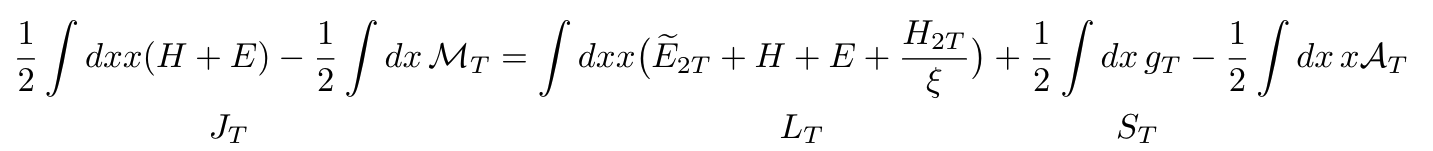 Will we ever be able to test these relations?
11
2/27/25
Step 1: Model Independent and Covariant Organization of Cross Section
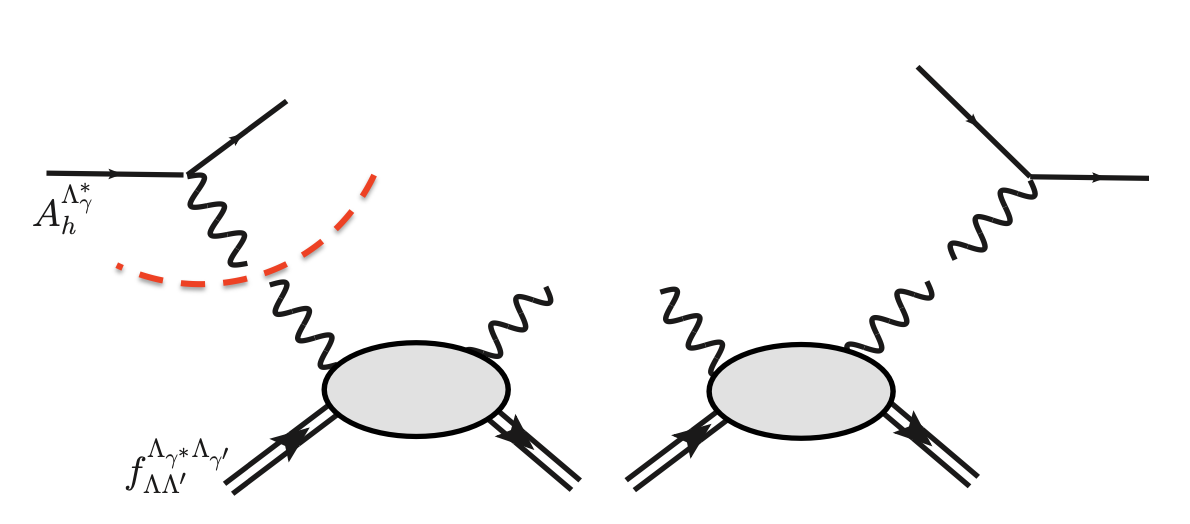 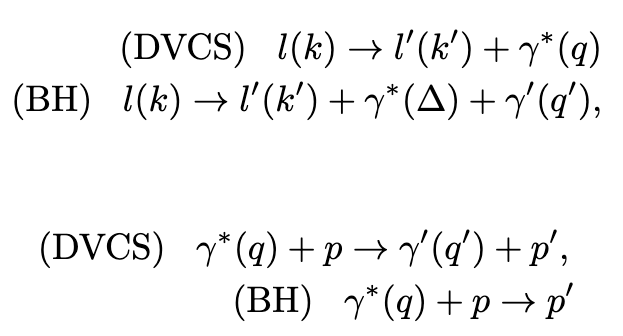 lepton vertex
2-body scattering amp
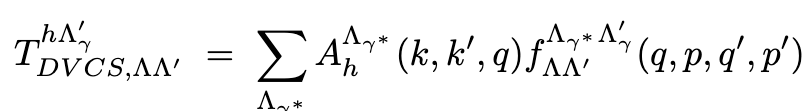 Helicity amplitude
2/27/25
12
Extraction of Compton Form Factors from Experiment: role of phase
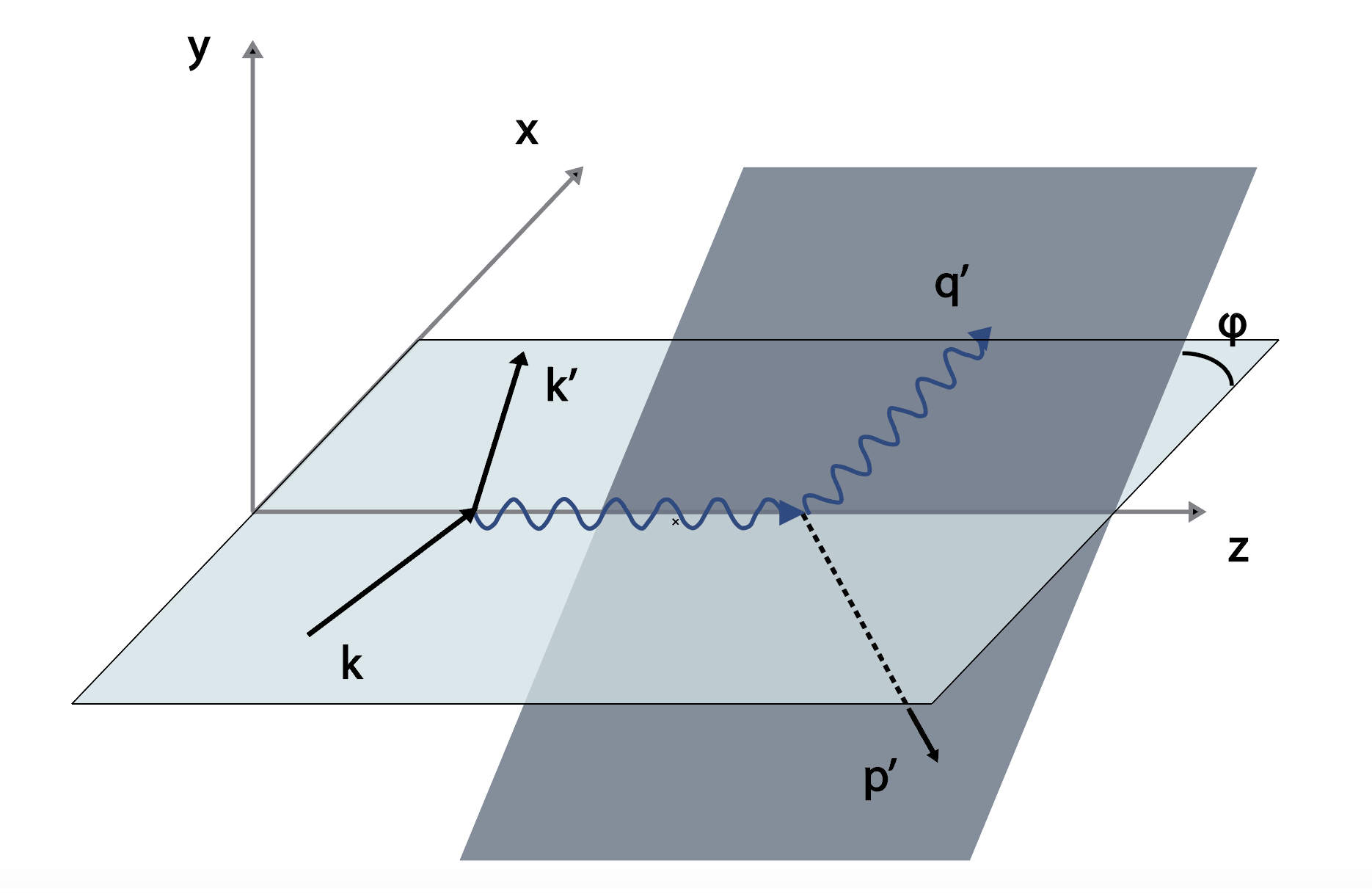 DVCS
y
y’
z
z’
x
x’
13
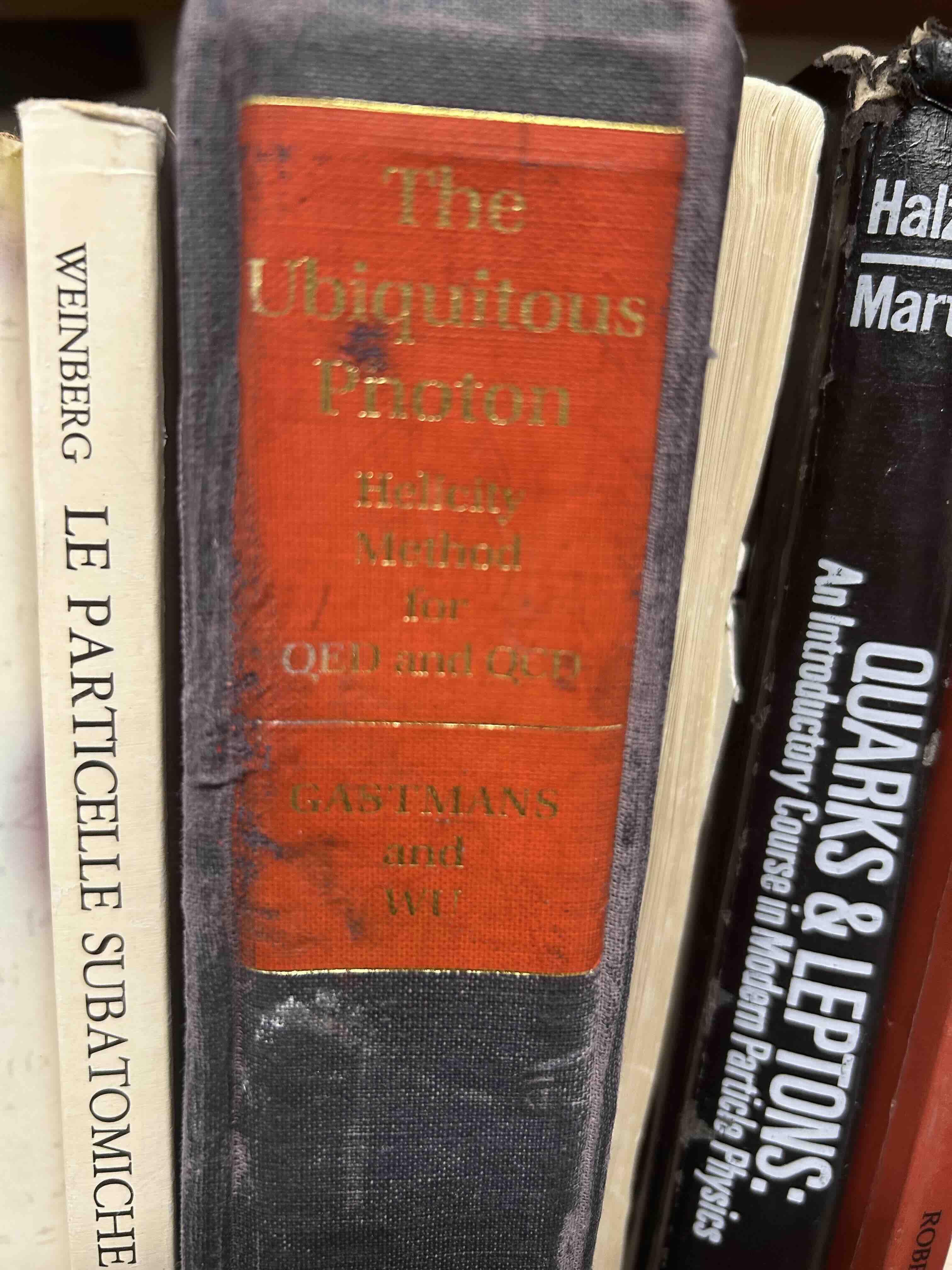 The hadronic tensor is evaluated in the rotated frame
Jacob and Wick (1959)
2/26/25
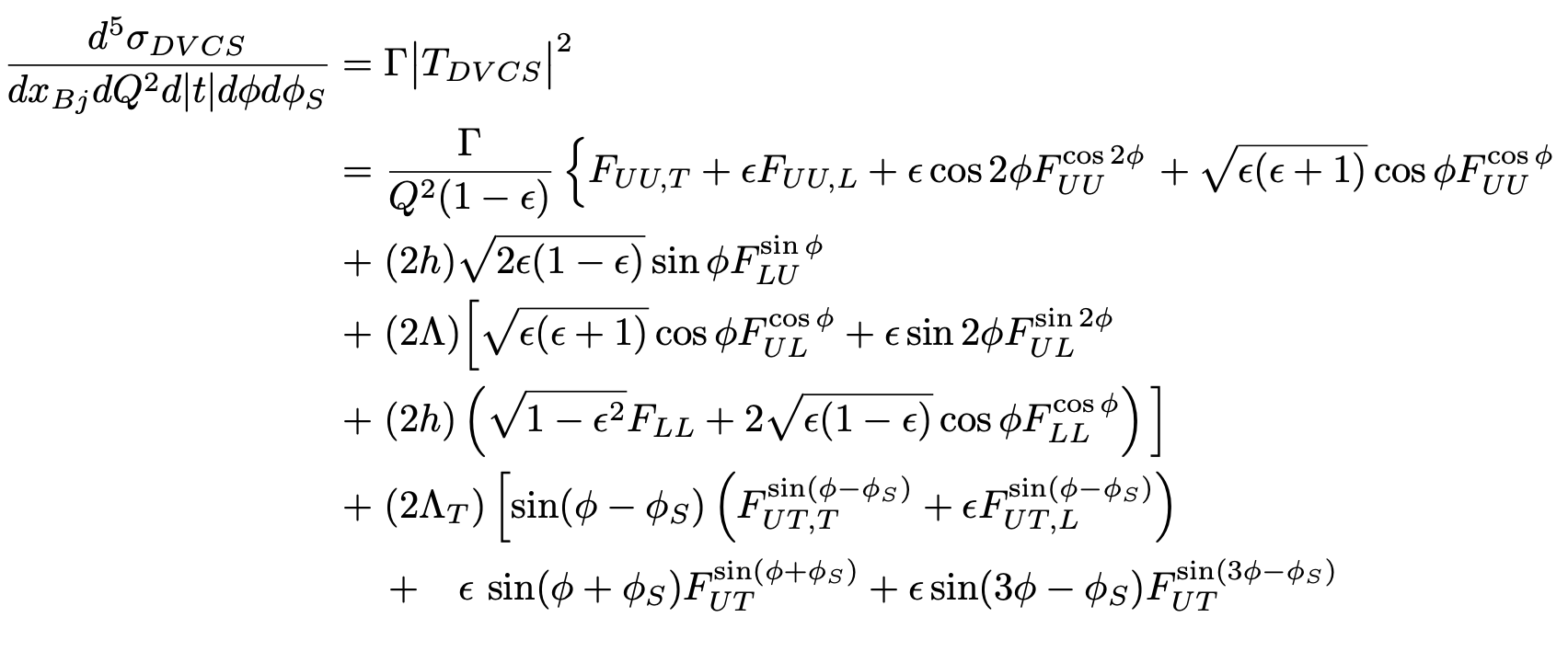 unpolarized
long. polarized
transv. polarized
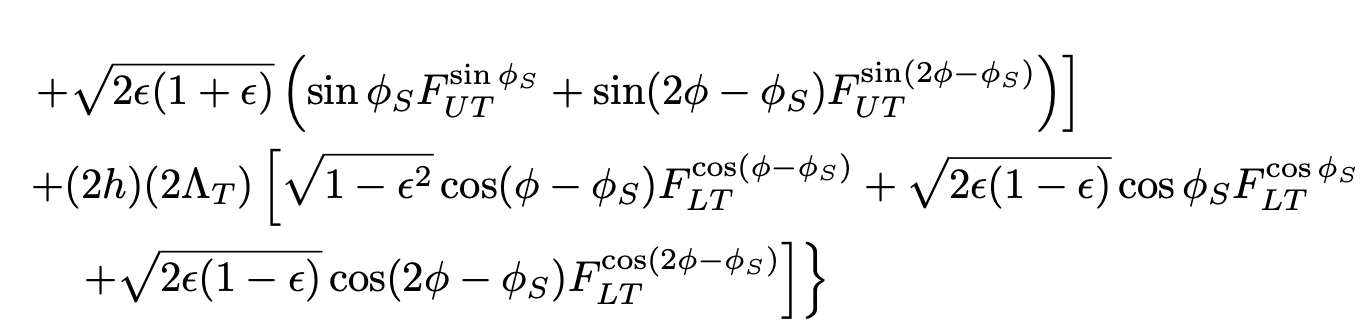 B. Kriesten et al, Phys.Rev. D 101 (2020)
B. Kriesten and SL, Phys.Rev. D105 (2022), arXiv 2004.08890
B. Kriesten and SL, Phys. Lett. B829 (2022), arXiv:2011.04484
2/26/25
14
The analysis variables at a given kinematics are e and j
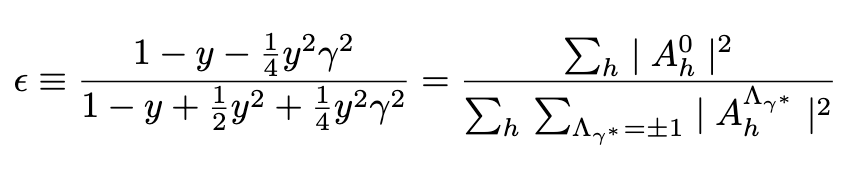 L
T
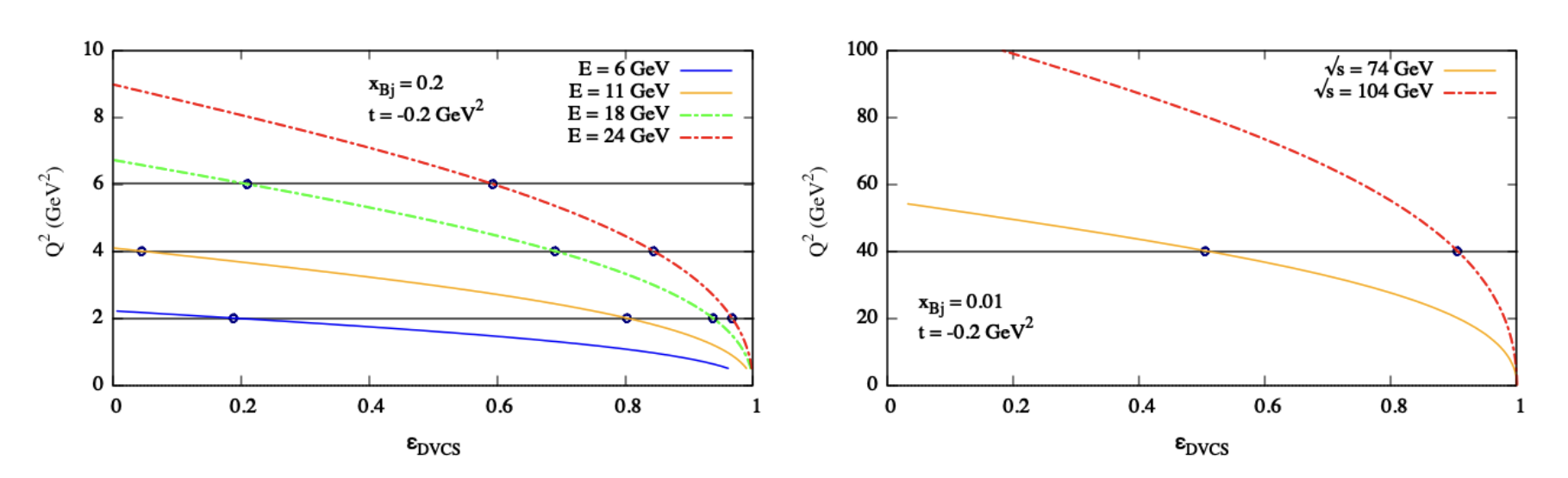 Collider (EIC)
Fixed target (Jlab)
2/27/25
15
The helicity structure functions
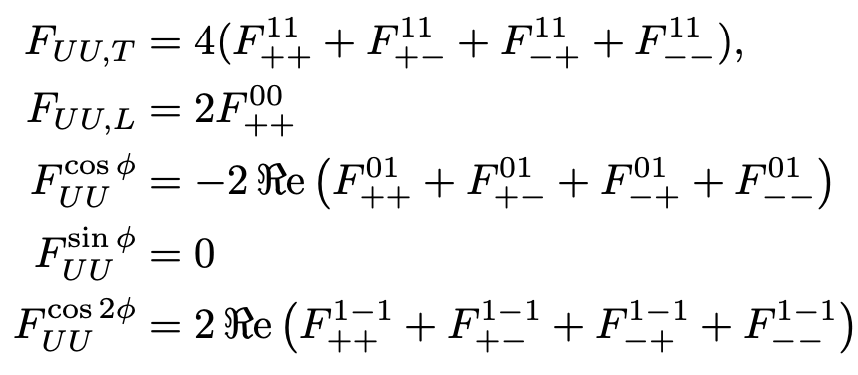 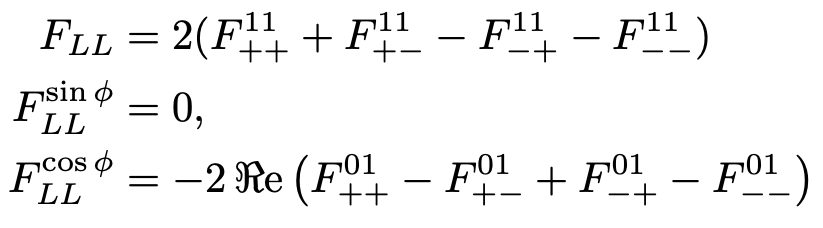 2/27/25
16
Step 2: Assuming a QCD factorized scenario  CFFs  GPDs
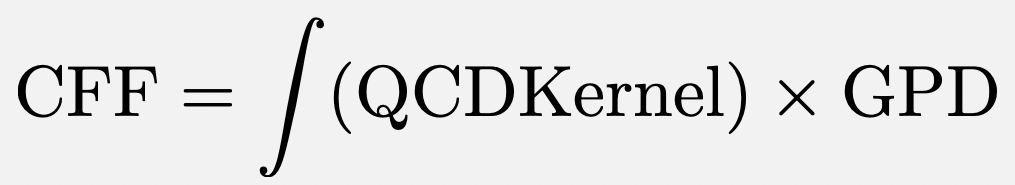 Assume known
Second Inverse Problem!
2/27/25
17
3D Coordinate Space Representation requires a Fourier transform
Observables from DVES matrix elements can be Fourier transformed from momentum space into coordinate space, providing insight into the spatial distributions of  quarks and gluons inside the proton, besides matter and charge distributions.
Wigner phase space distribution
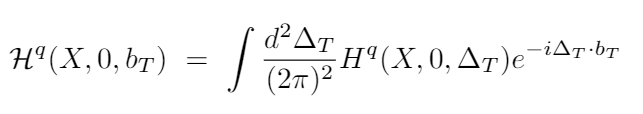 GPD
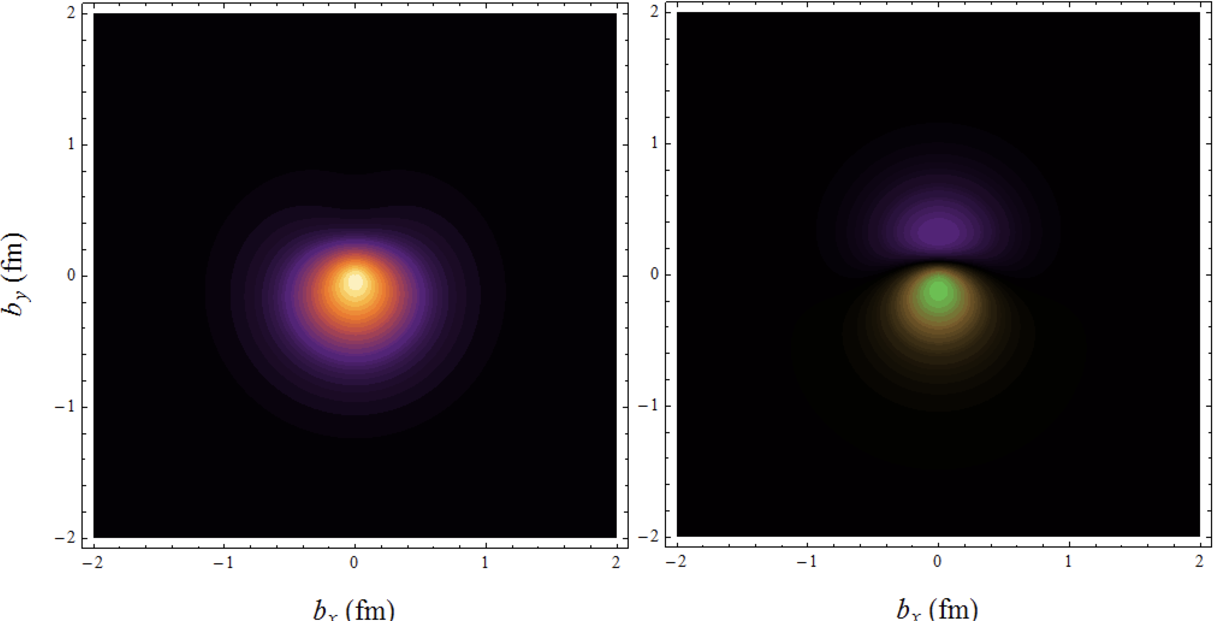 H-W Lin,
https://web.pa.msu.edu/people/hwlin/research.html
2/26/25
18
The EXCLAIM collaboration
https://willuhmjs.github.io/exclaim/
PIs: Marie Boer, Gia-Wei Chern , Michael Engelhardt, Gary Goldstein, Yaohang Li, Huey-Wen Lin, SL, Matt Sievert, (Dennis Sivers)

Funded Postdocs: Douglas Adams,  Liam Hockley,  Saraswati Pandey, Emanuel Ortiz, Kemal Tezgin 

Graduate Students: Andrew Dotson, Carter Gustin, Jang (Jason) Ho,  Fayaz Hossen, Adil Khawaja, Zaki Panjsheeri, Anusha Singireddy, Jitao Xu

Undergraduate: Will Faircloth
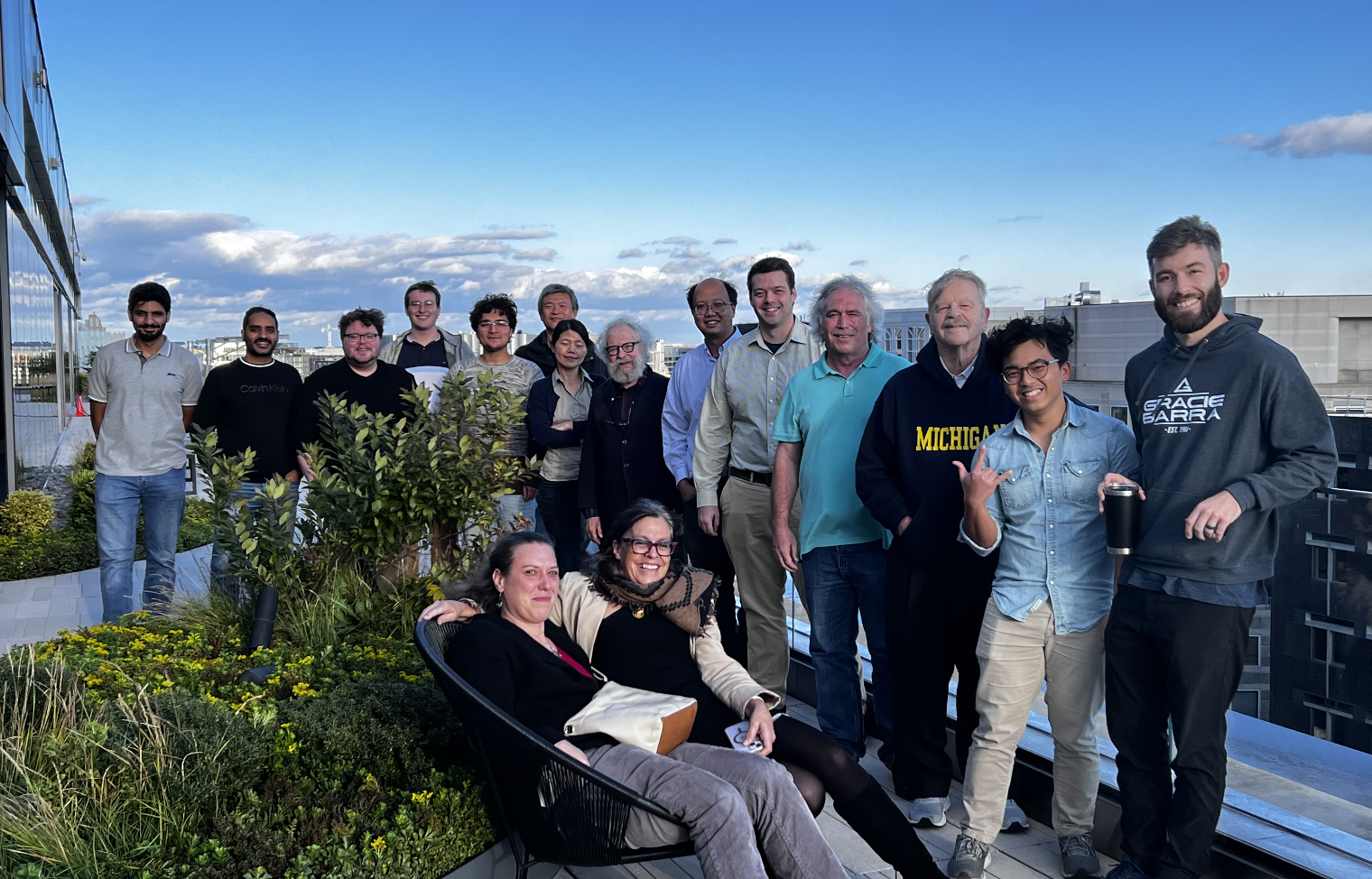 2/26/25
19
EXCLAIM Research Accomplishments
Fully constraining Likelihood analysis

Inverse Problem techniques: Variational Autoencoder Inverse Mapper (VAIM)

Symbolic  Regression for Partonic Observables
All these methods share the common goal of going beyond simple regression by understanding the underlying correlations of the system
2/26/25
20
Graduate Students:
Joshua Bautista, Adil Khawaja, Zaki Panjsheeri
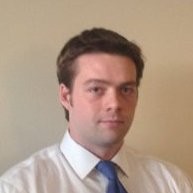 GOAL: Use DVCS data and comparing to cross section model to find CFFs

Curve fit: A bad result: Encounter a problem 1! 
Definition of the likelihood: Try to fix the problem
Canonical Likelihood: Reproduces the problem in explainable way

Difference method Likelihood
Canonical Likelihood

Encounter a problem 2!: covariance
Results: Table of CFFs and errors
1. Fully Constraining CFFs : Likelihood Analysis
Douglas Adams
21
Degeneracy of Curve Fit Results
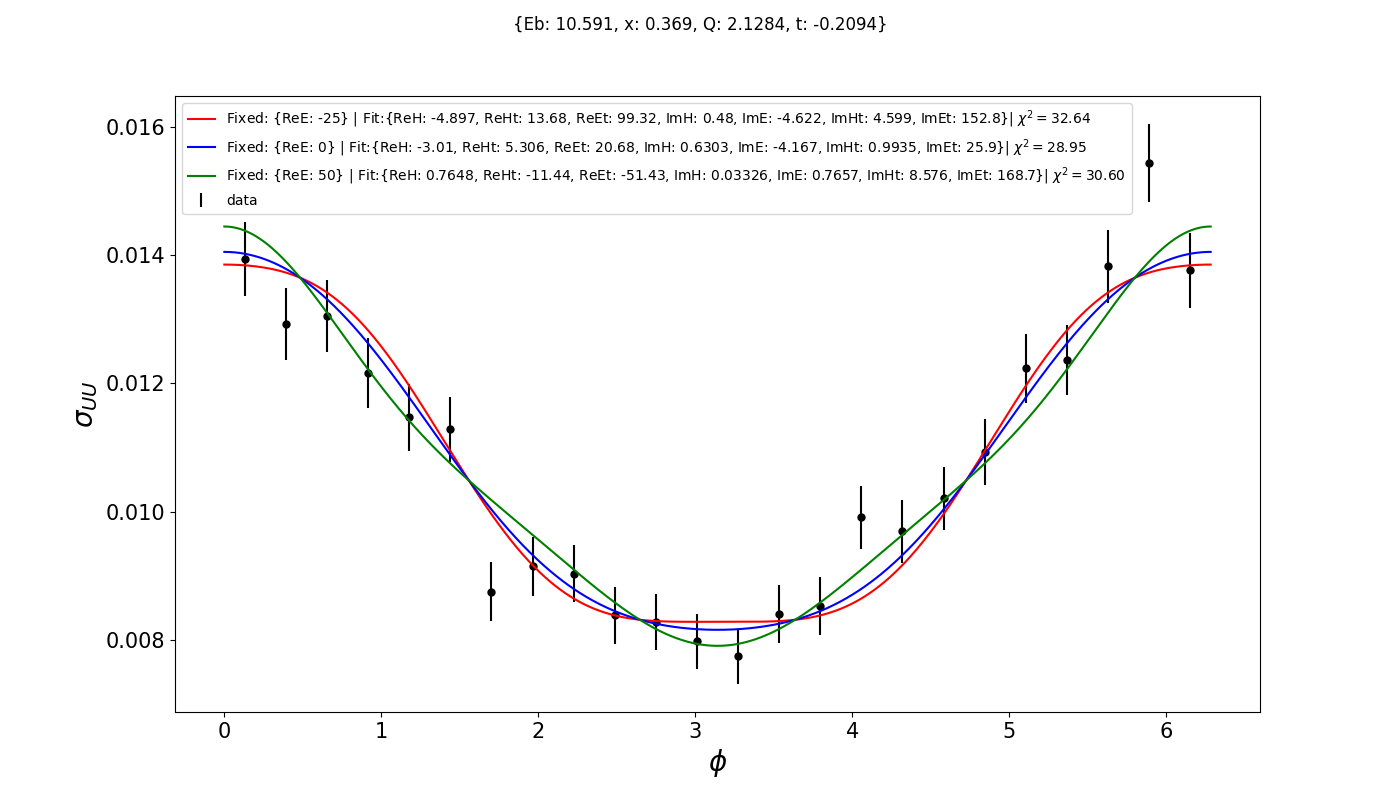 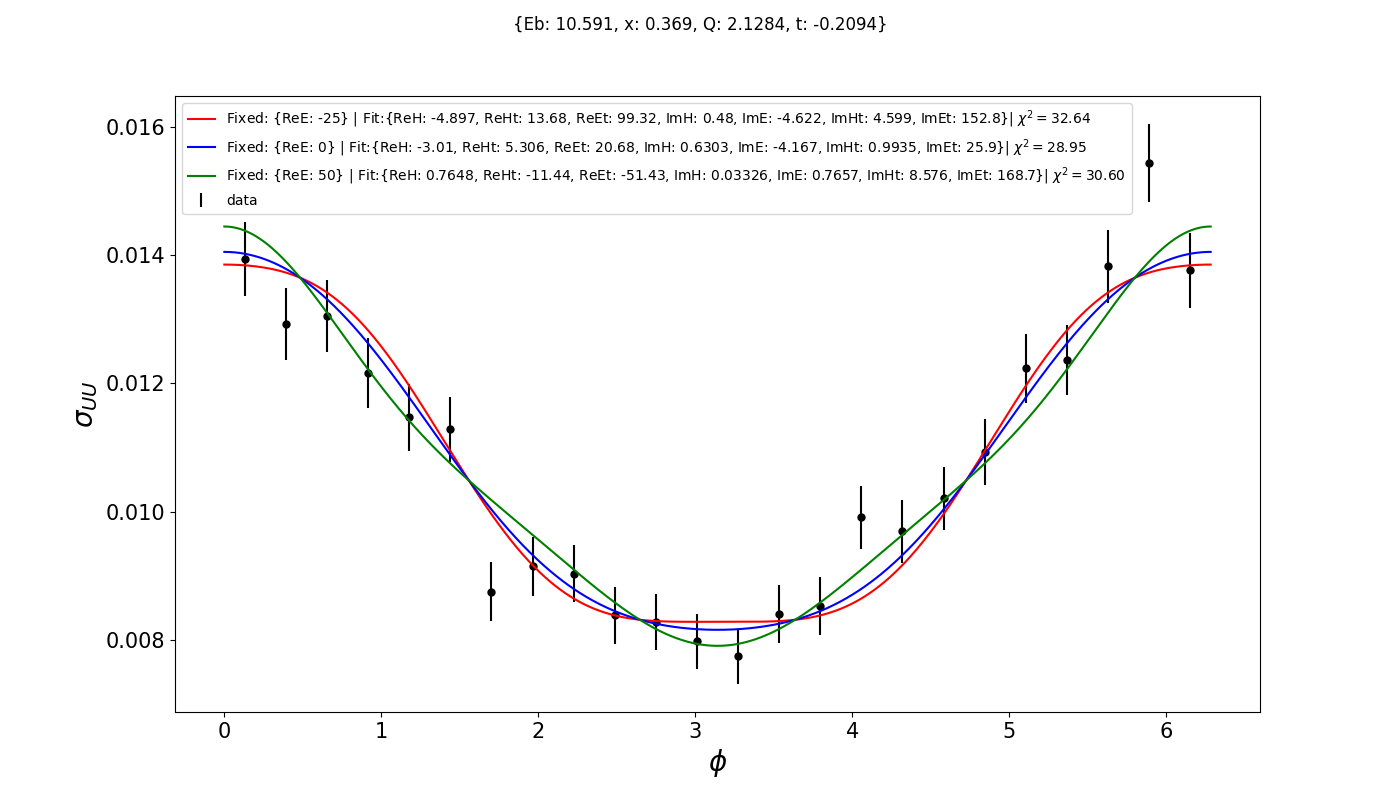 22
Covariance of CFF Results
Here the maximum likelihood is achieved allowing 3 CFFs to vary. 
Only 23 combinations of 2 angles are used.
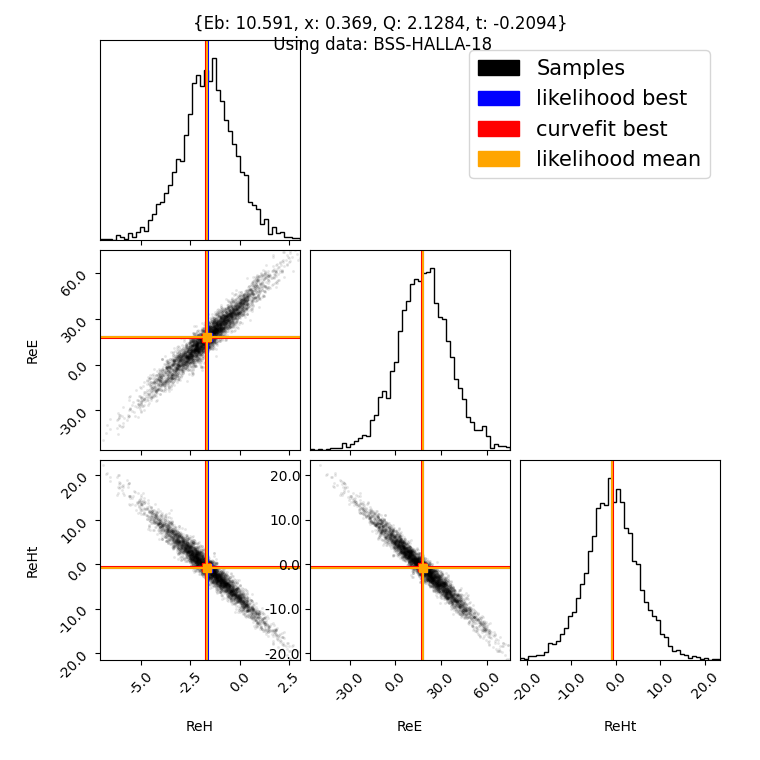 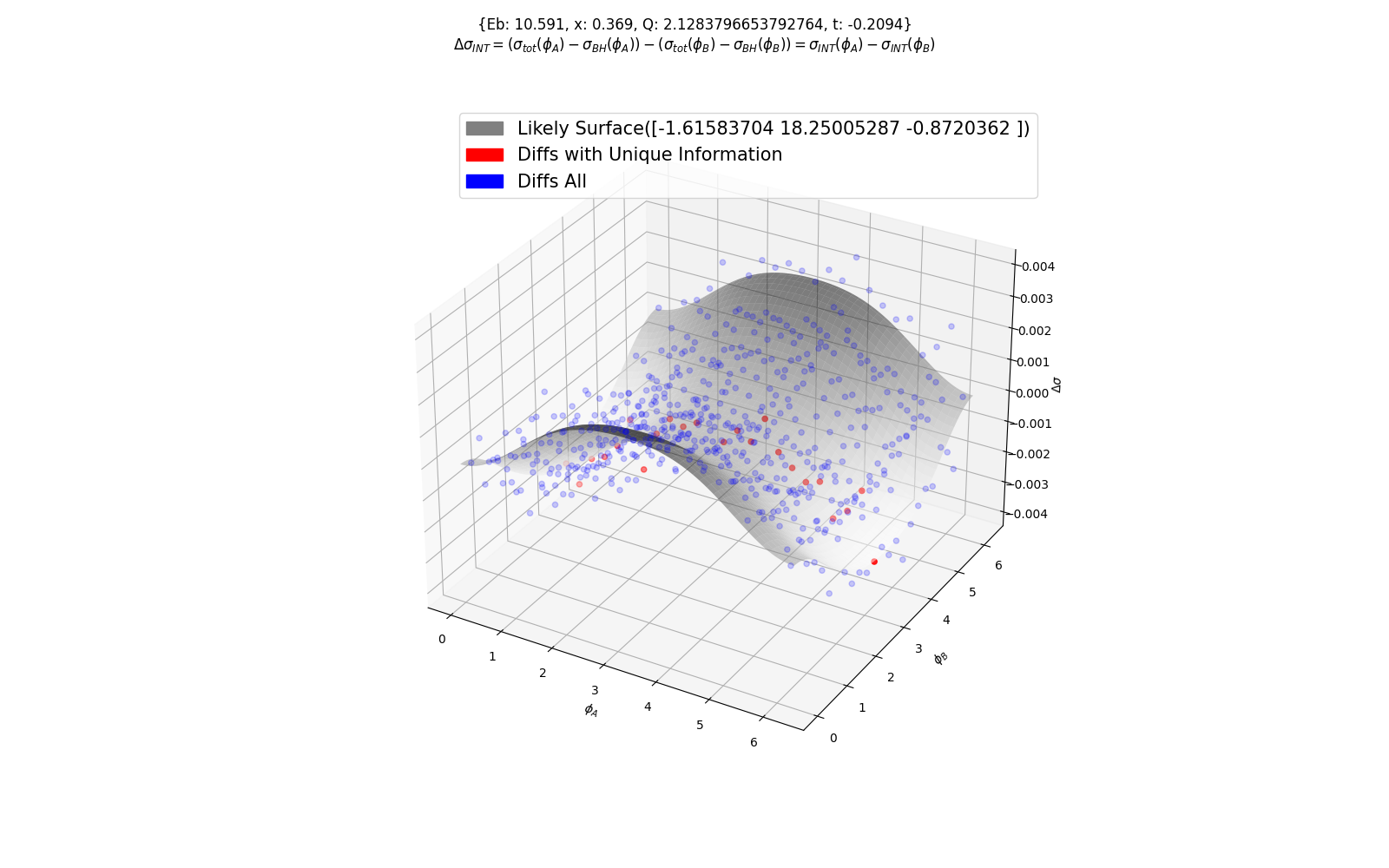 23
[Speaker Notes: Define Bayesian Likelihood]
Marginal Posterior CFF Results
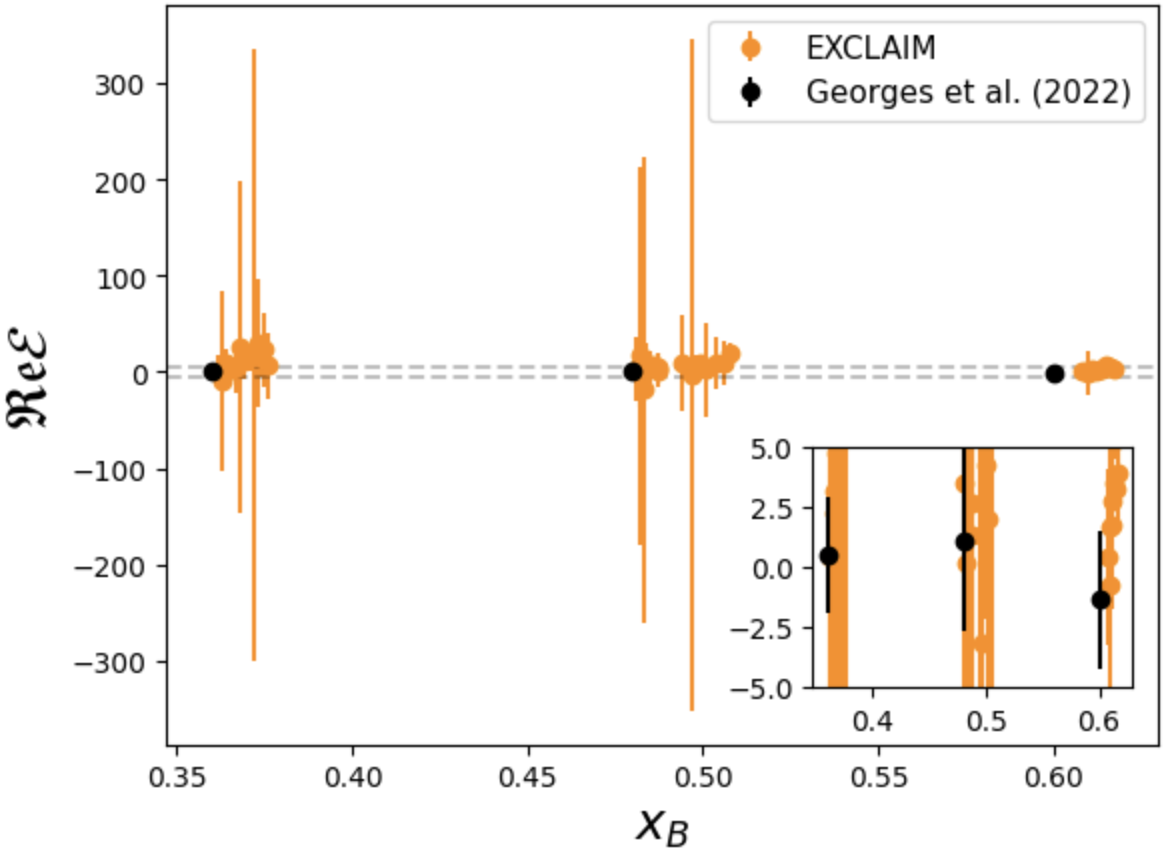 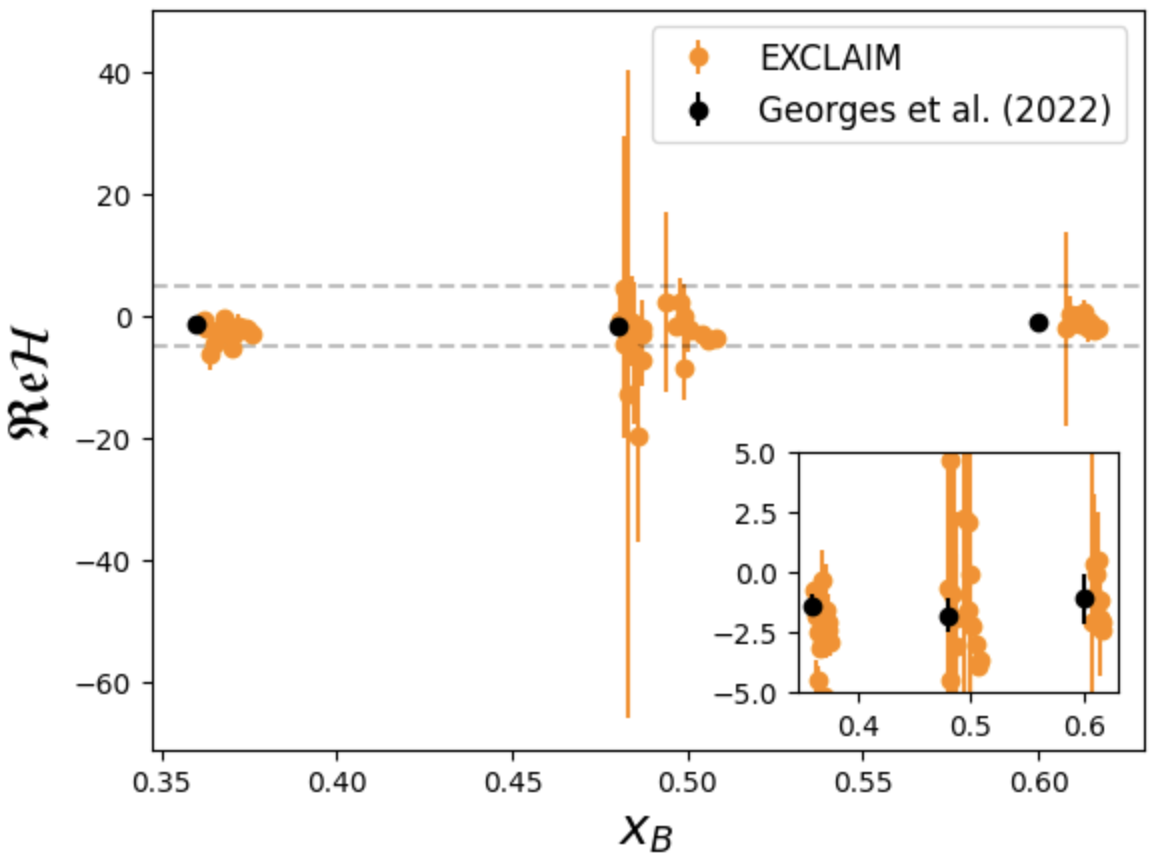 H
E
~
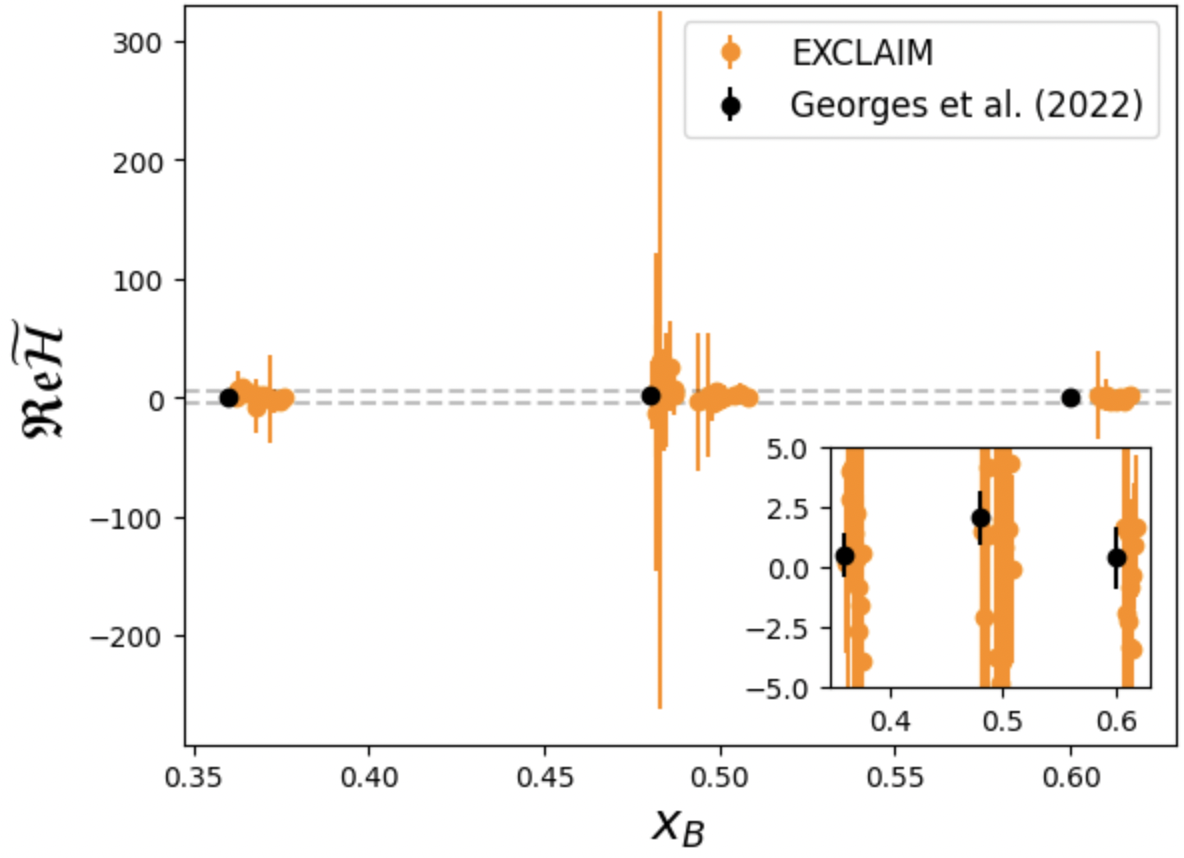 H
24
Next Step: use LL type data E.Seder  et al. [CLAS], PRL114 (2015)
Meanwhile…
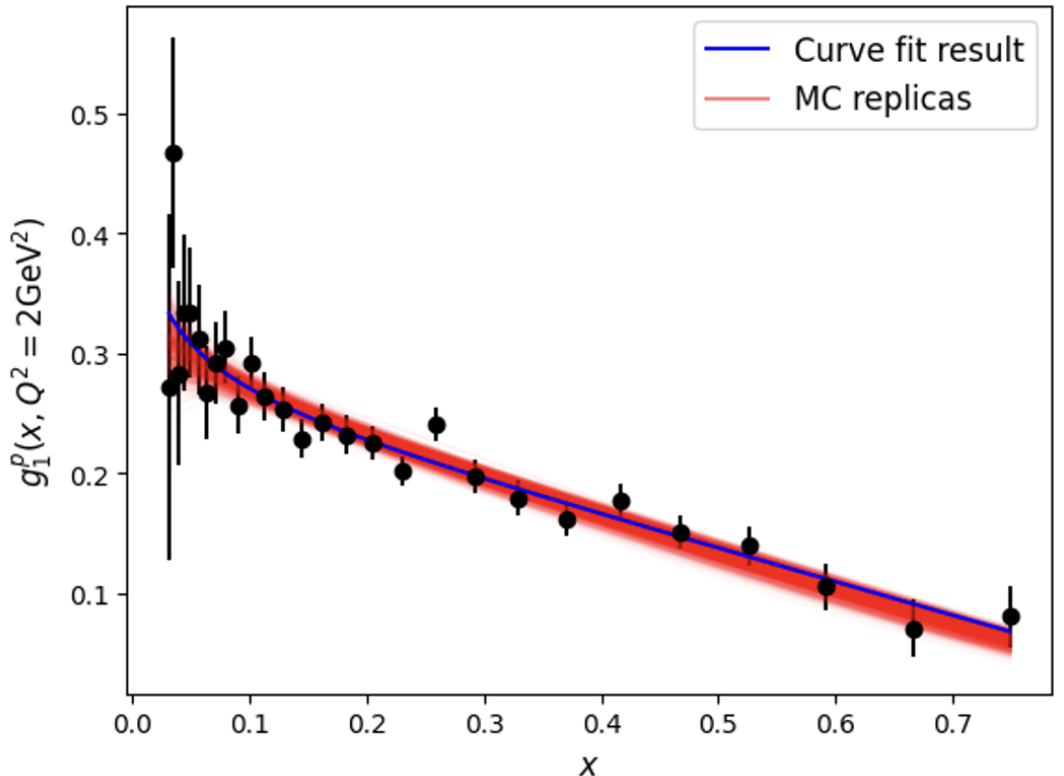 Saraswati Pandey
x=0.03
x=0.16
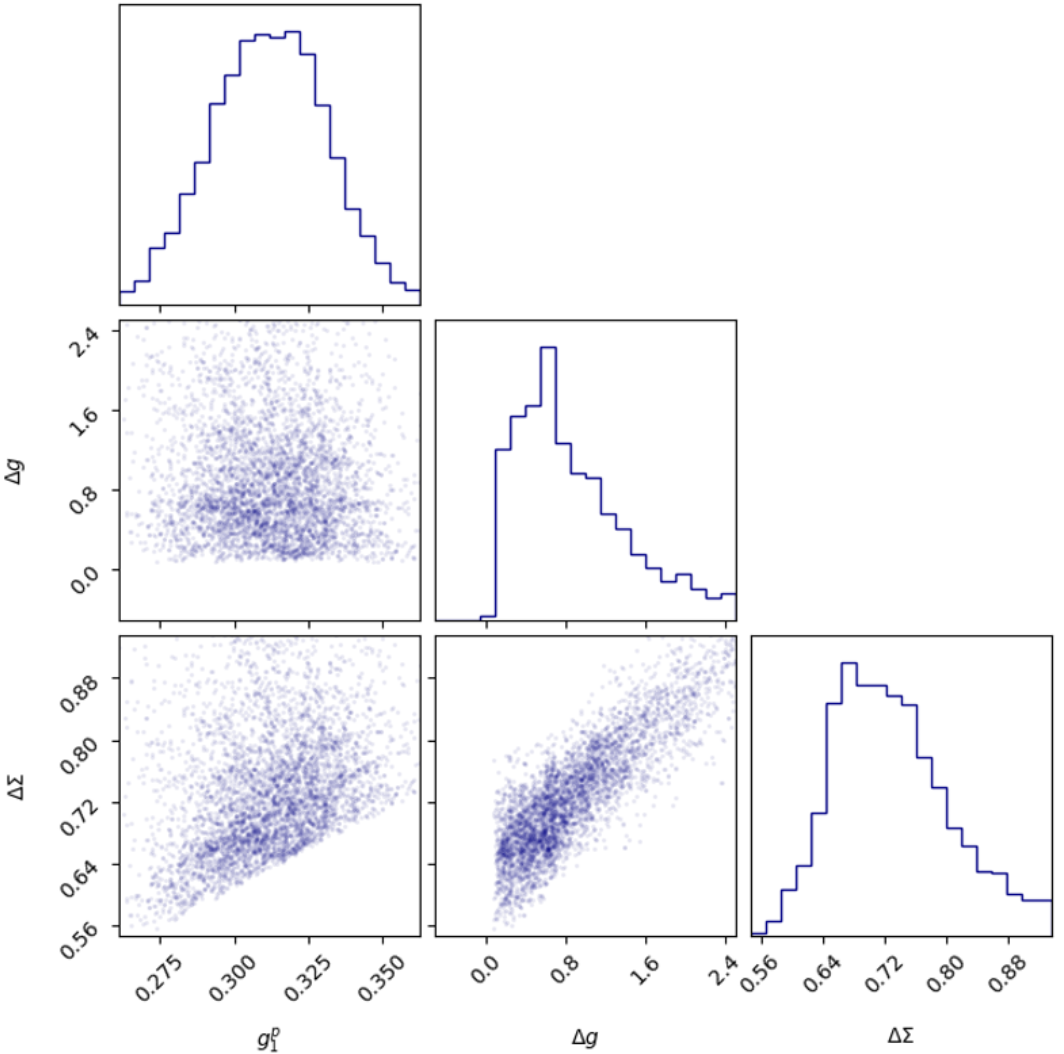 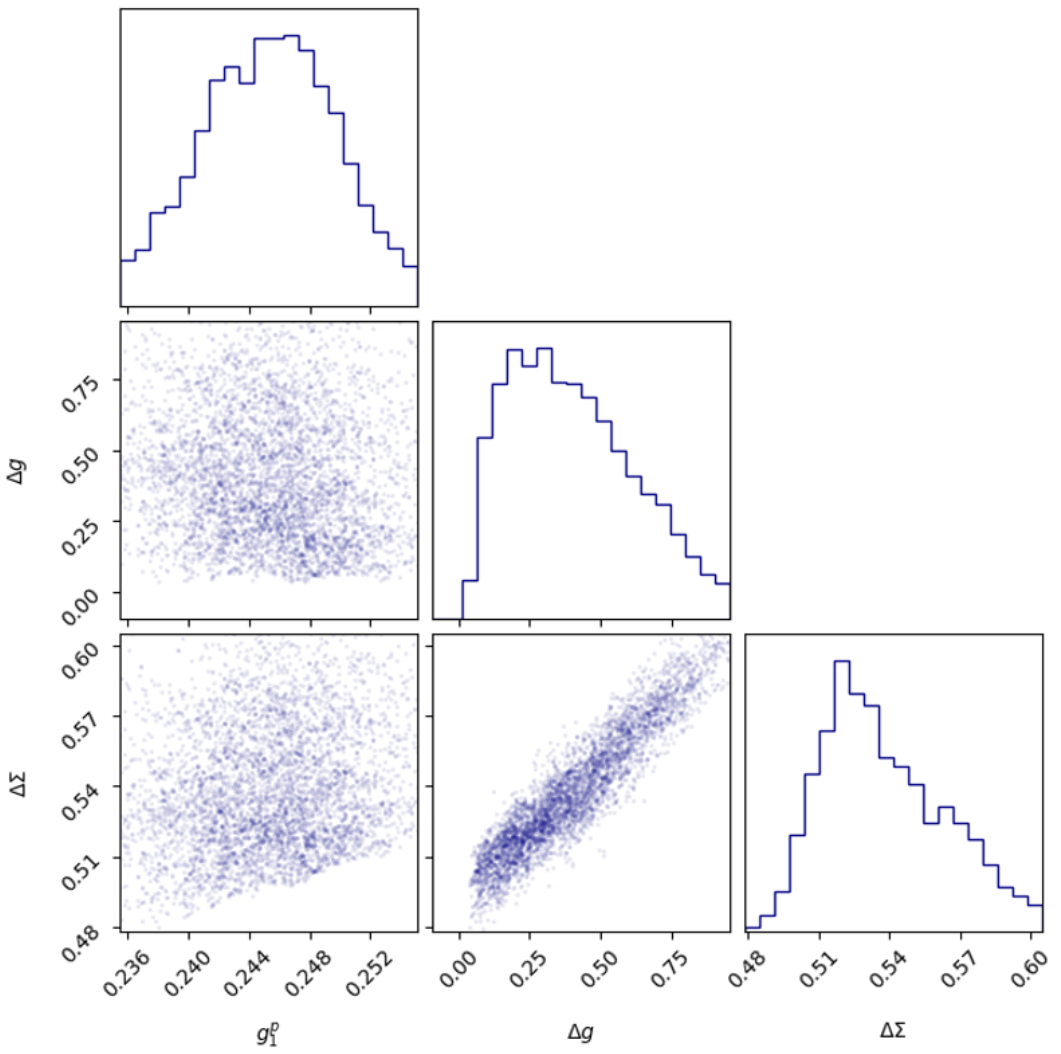 2/27/25
25
2. Inverse Problem Techniques: VAIM, C-VAIM, MCMC
Approaches to find parameters statistically in an underdetermined system:
Can quantify parameter uncertainty when more parameters than data 
Techniques highly dependent on bounded parameter priors 
These methods give us an initial way to perceive: 
the correlation between parameters on a complicated model
what information is missing (latent space)
26
A variational autoencoder inverse mapper solution to Compton form factor extraction from deeply virtual exclusive reaction
arXiv:
2405.05826
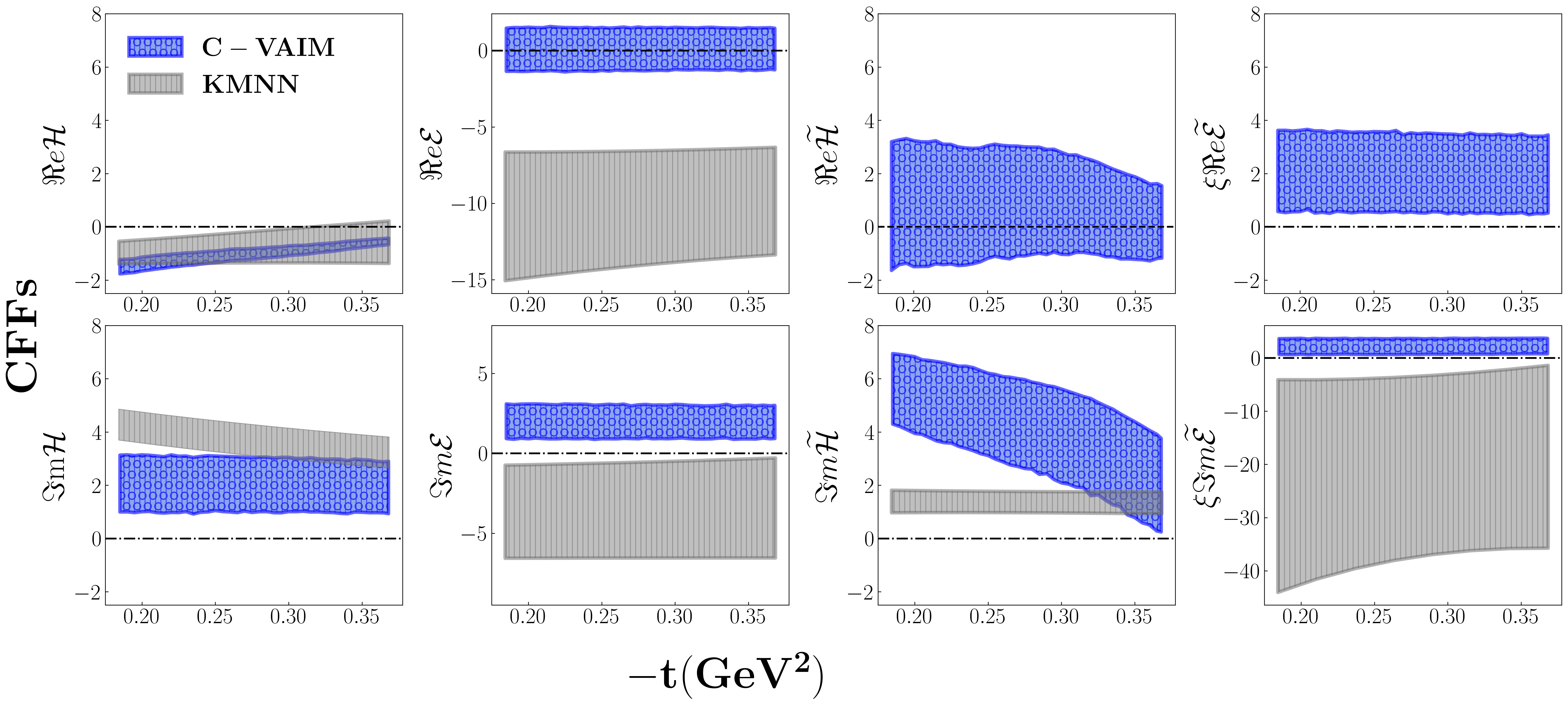 Et
t=0.34
Ht
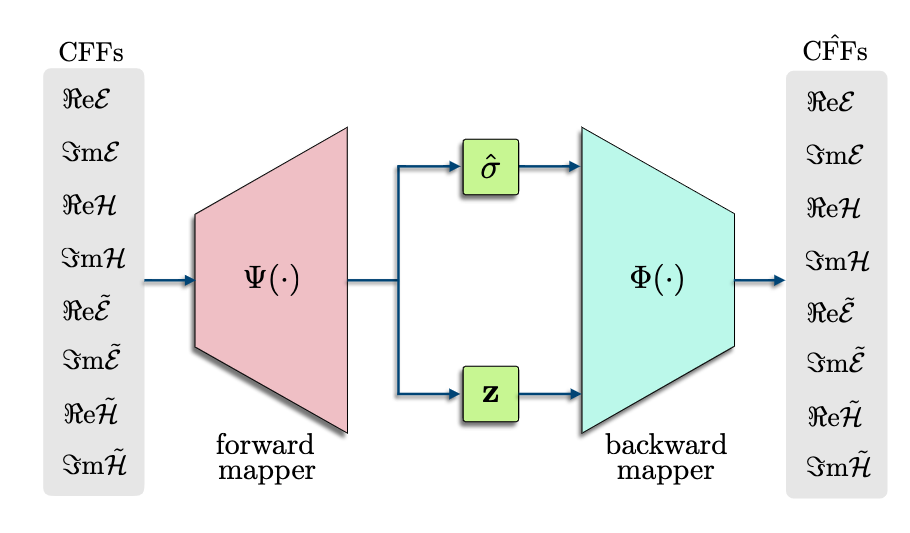 E
H
(2023)
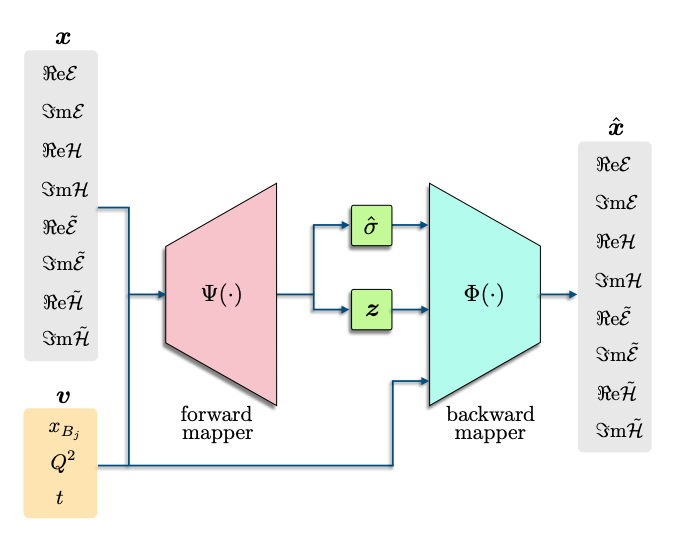 KMNN, https://arxiv.org/abs/2007.00029
27
2/26/25
[Speaker Notes: The red dots on the RHS represent values from the analysis on the LHS in a similar kinematics]
CFFs Analysis of Latent Space
Ht
Et
H
E
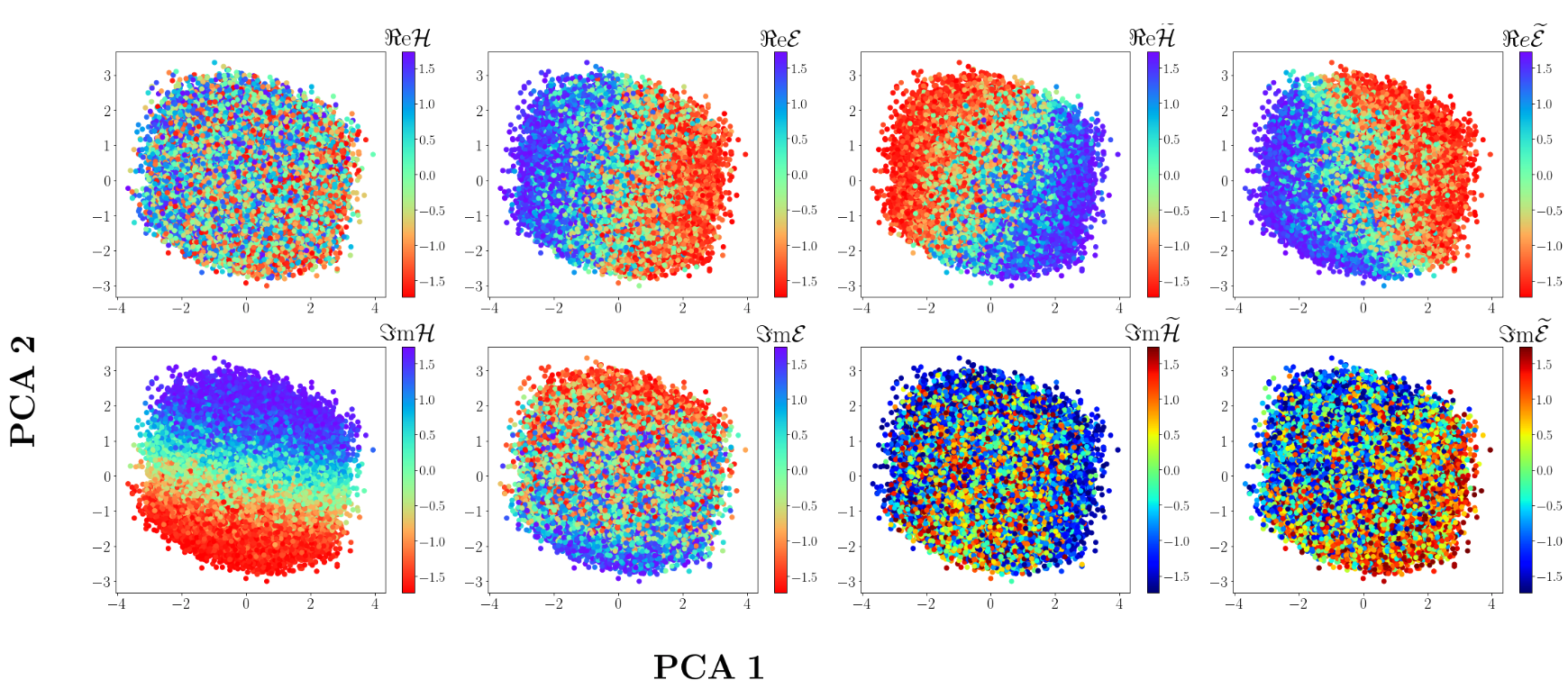 sign!!
periodicity/oscillation
2/26/25
28
Comparison of MCMC sampling/inverse mapper and VAIM
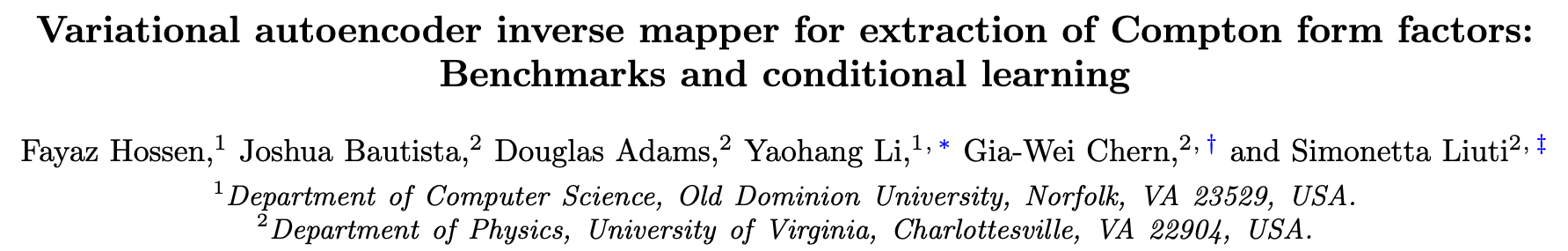 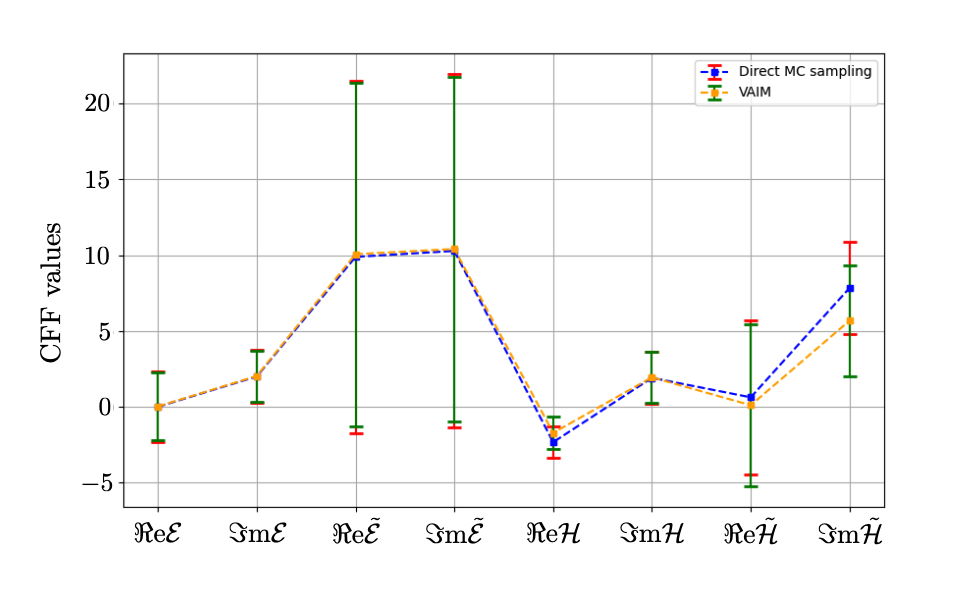 2/26/25
29
[Speaker Notes: Under constrained problems: VAIM
Same for MCMC]
3. Symbolic Regression for Parton Research
What is symbolic regression and why do we care?
Spoiler: because then humans can read the answer 
What are the existing tools out there?
Eureqa
GPlearn
AI Feynman
PySr
RL-SR
*Meijer-G-Function (very preliminary)
Douglas Q. Adams (UVA)
Andrew Dotson (NMSU) Anusha SingiReddy (ODU)
Zaki Panjsheeri (UVA)
30
What is symbolic regression (SR)?
Goodness
Data Table
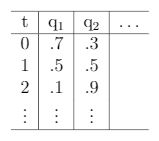 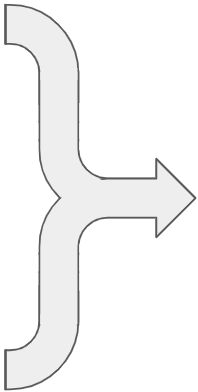 Fitness Metric
e.g. squared error
Symbolic Modification
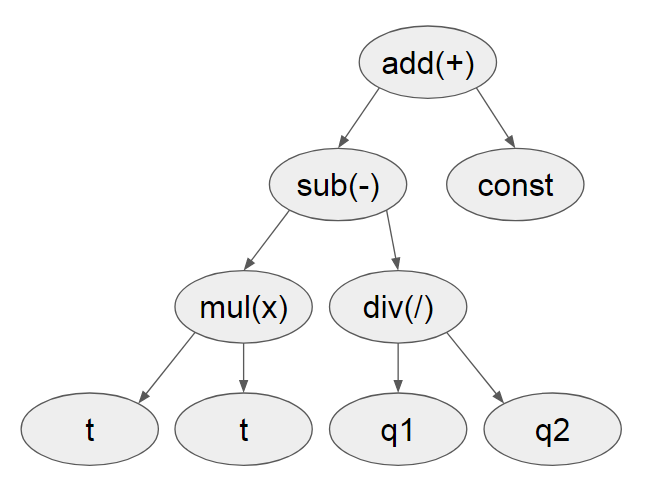 e.g. mutation
Form Metric

e.g. #terms
Attempt an Expression
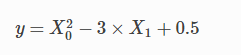 Done
Good?
No
Yes
31
Why bother with SR when we have neural networks?
Which is easier to read? ( a.k.a  interpretability of AI )
Black Box Regression
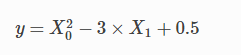 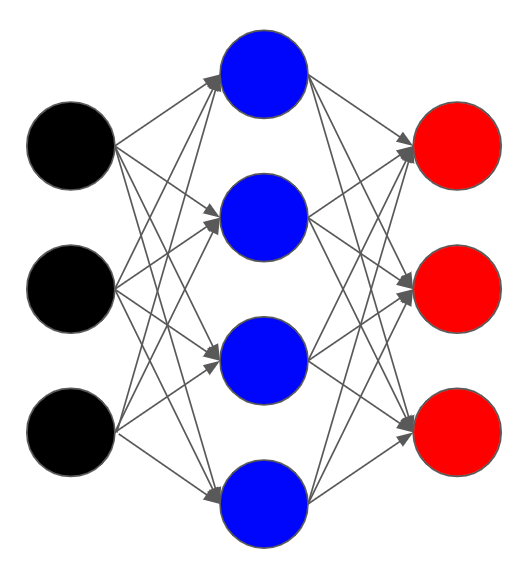 vs
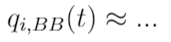 32
Testing x and t factorization (important for spatial configurations!)
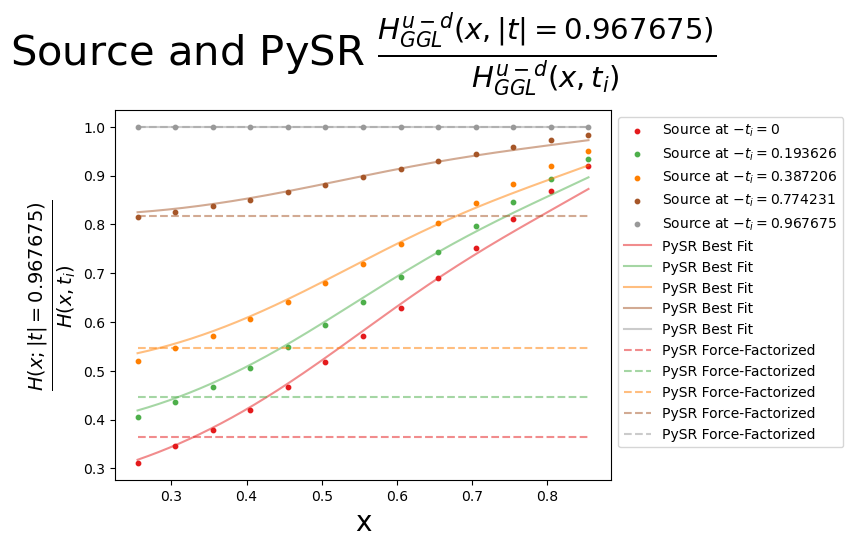 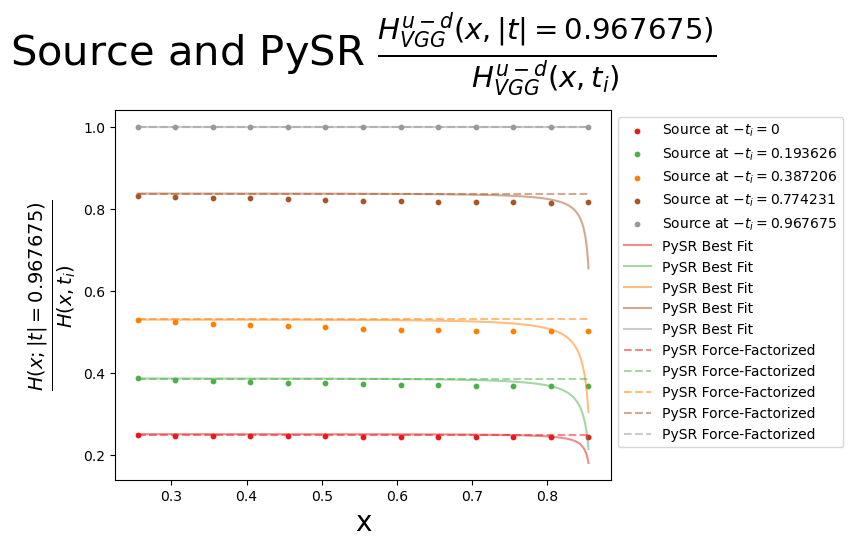 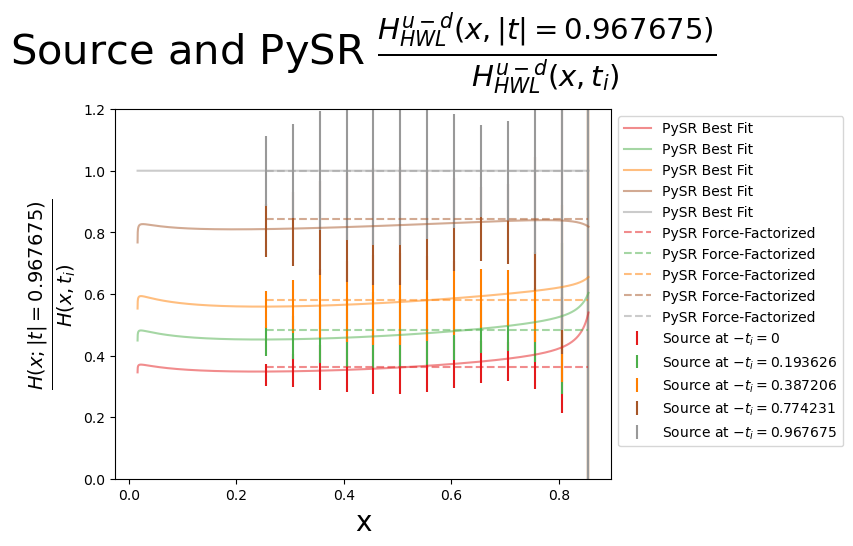 lattice
phenomenology
J. Holligan and H-W Lin, Phys.Rev. D110, 034503 (2023)
H-W Lin, Phys. Lett. B824, 136821 (2022)
Example of a factorized in x and t form
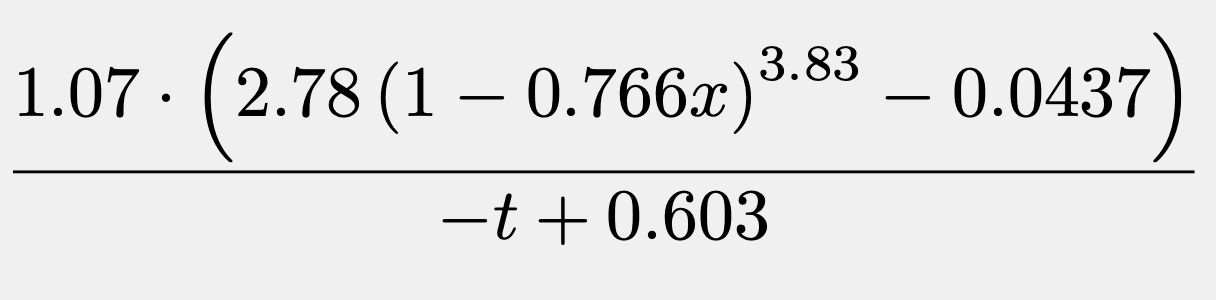 (MSE constant power)
2/26/25
33
Novel SR Convergence Clustering
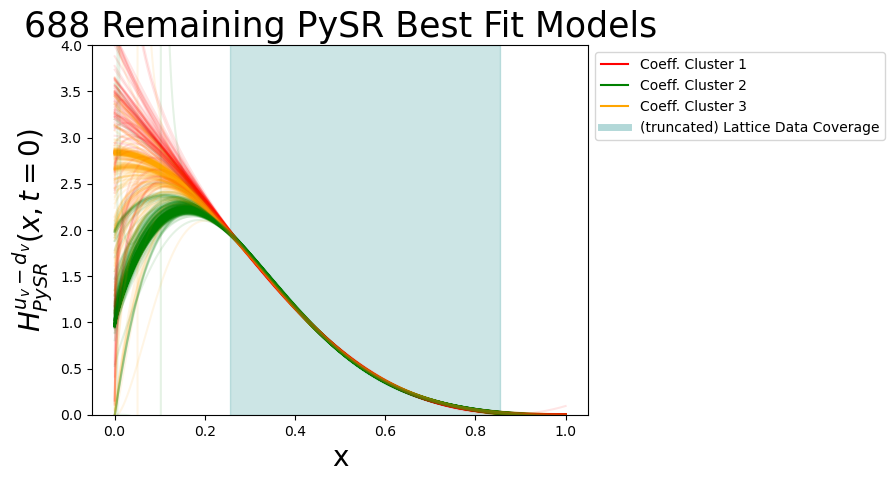 Extrapolation
Lattice Region
34
Why is it important to check x and t factorization? Consequences on the 3D Coordinate Space picture
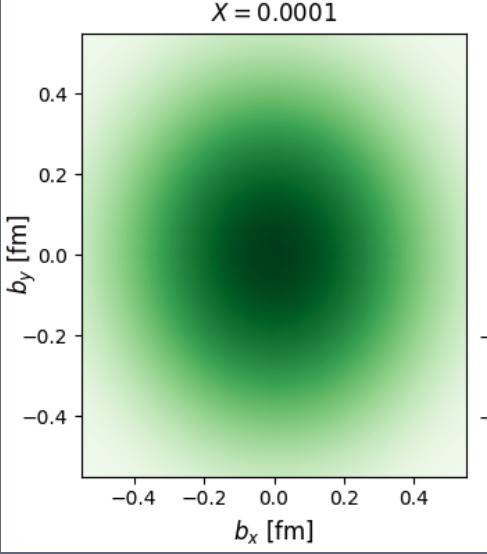 gluon
GPDs can be Fourier transformed from momentum space into coordinate space, providing insight into the spatial distributions of  quarks and gluons inside the proton, besides matter and charge distributions.
d-quark
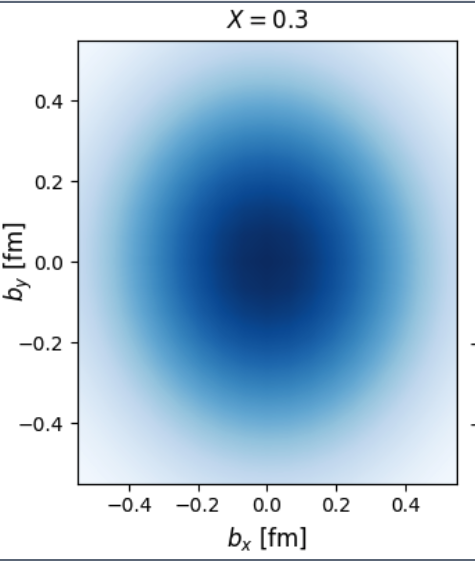 Slice of Wigner phase space distribution
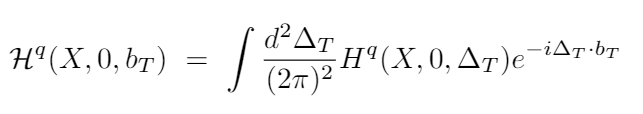 GPD
With Z. Panjsheeri and J. Bautista
Gluon and quark matter density radius
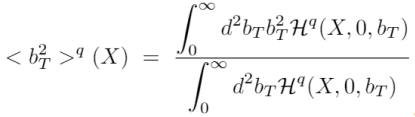 Compare to lattice and AdS/CFT integrated value
K. Mamo and I. Zaeed
PRD106, 086004 (2022)
LQCD: Detmold and Shanahan
Bautista, Panjsheeri, SL (2024)
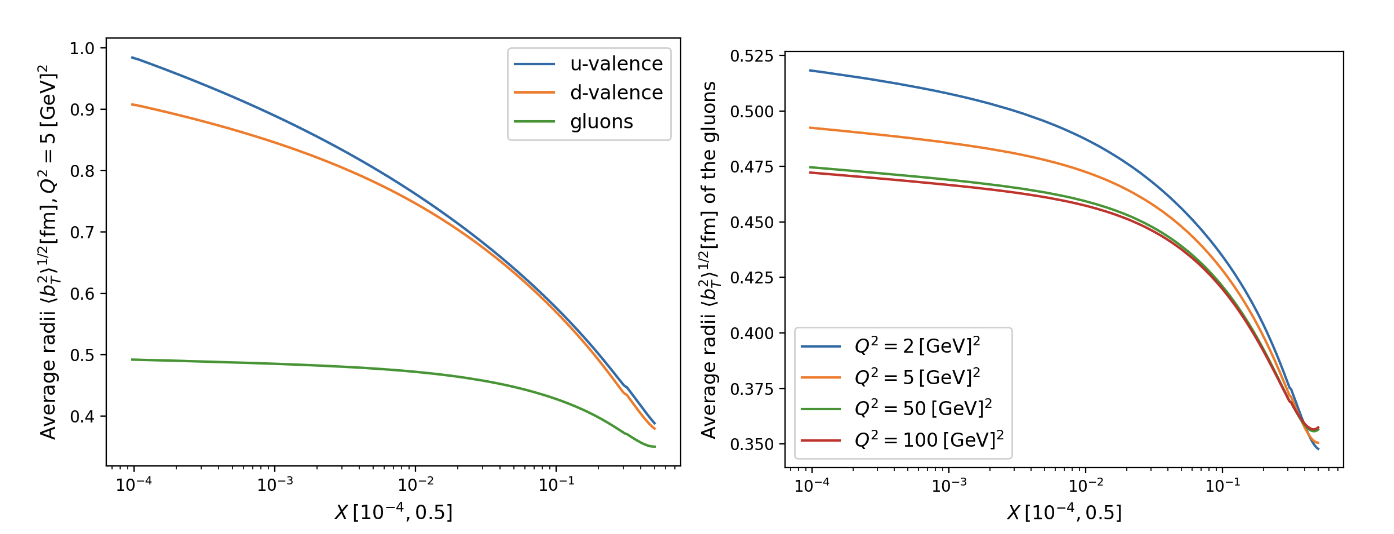 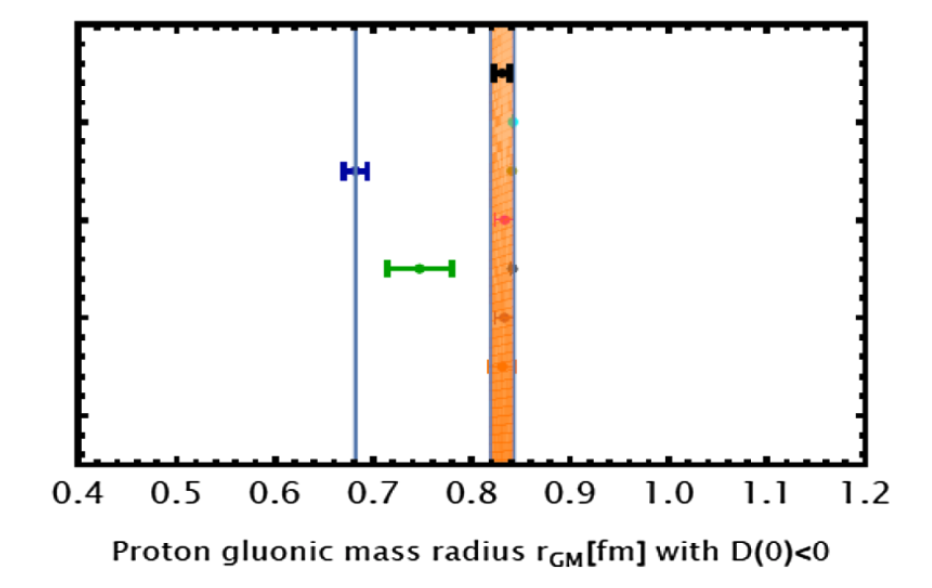 UVA param
Quark radius
LQCD gluon
arXiv:2405.05842
From SR Analysis
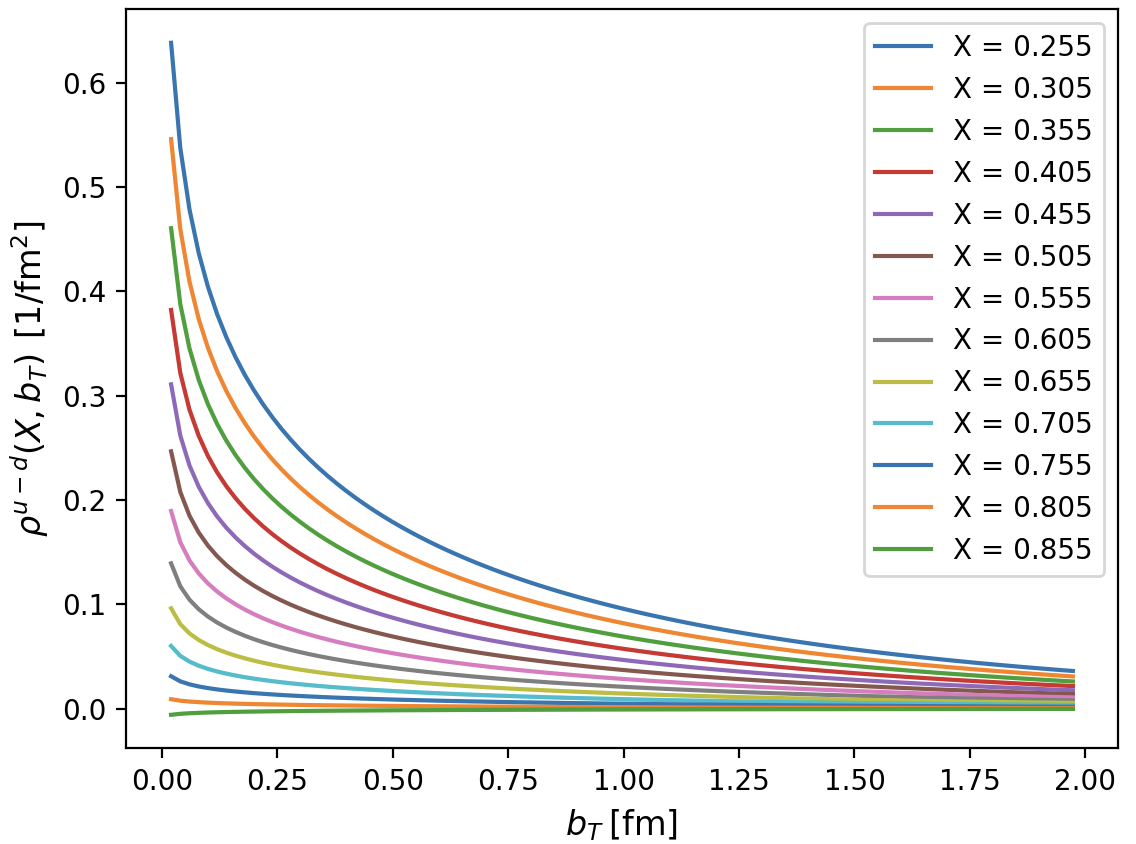 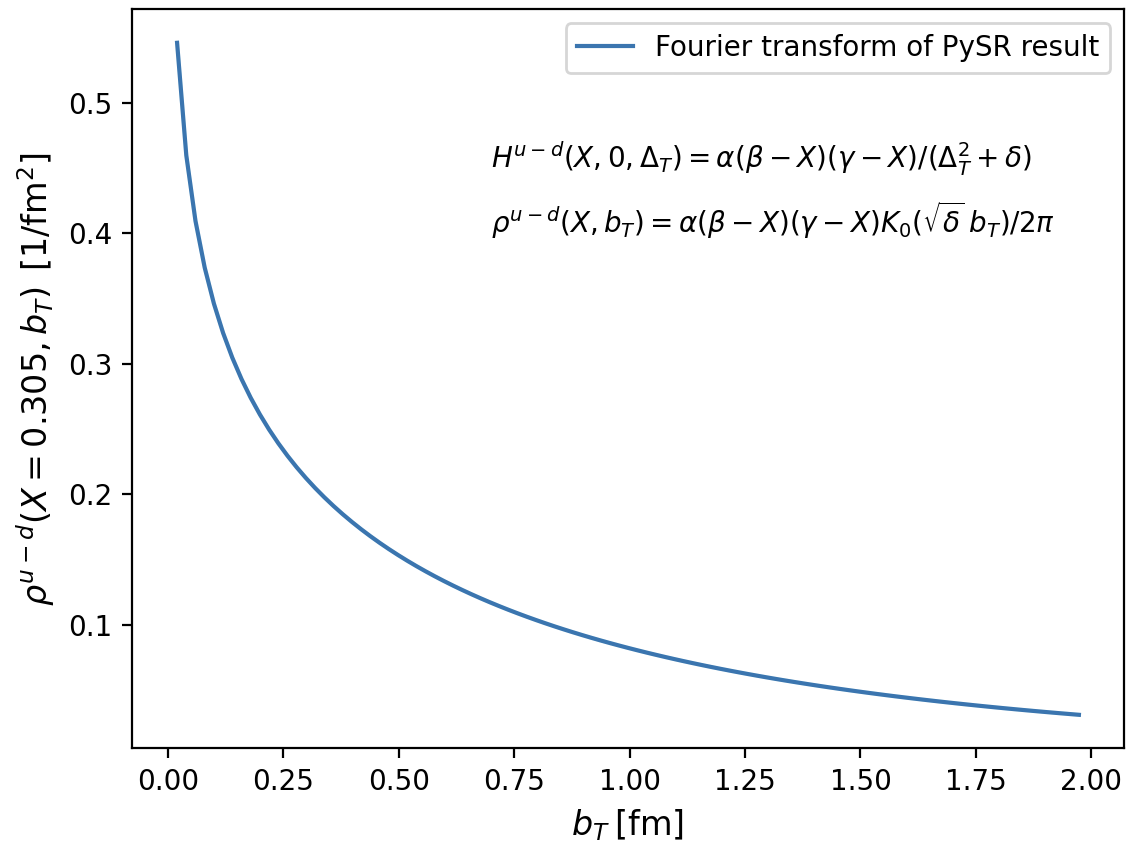 2/26/25
37
[Speaker Notes: Extrapolation and Fourier]
What is next
2/27/25
38
Conclusions
Our path to AI&theoretical physics brings interpretability features in the computation and benchmarking of AI tools

A successful reconstruction of the spatial structure of the proton (and all of its mechanical properties)  relies on our ability to understand the cross section for all the various DVES processes

This implies solving multiple inverse problems

We have defined a path to extract the observables from experiment that allows us to fully take into account UQ from data and ab initio QCD calculations

Obtaining spatial images of the proton including UQ is feasible using AI/ML to extend the momentum transfer reach for an accurate Fourier transformation
2/27/25
39
[Speaker Notes: UQ is a necessary and currently incomplete step in forming the 3D structure of the proton]
Back up
2/26/25
40
Using a pareto front to choose amongst forms
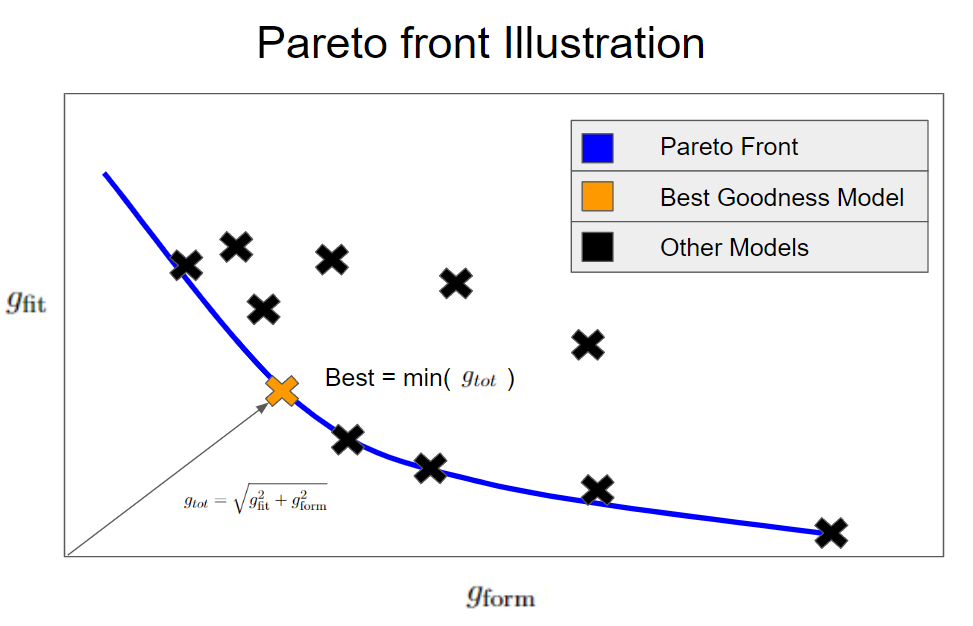 One must define a “metric” which balances fit vs. form to choose a best
41
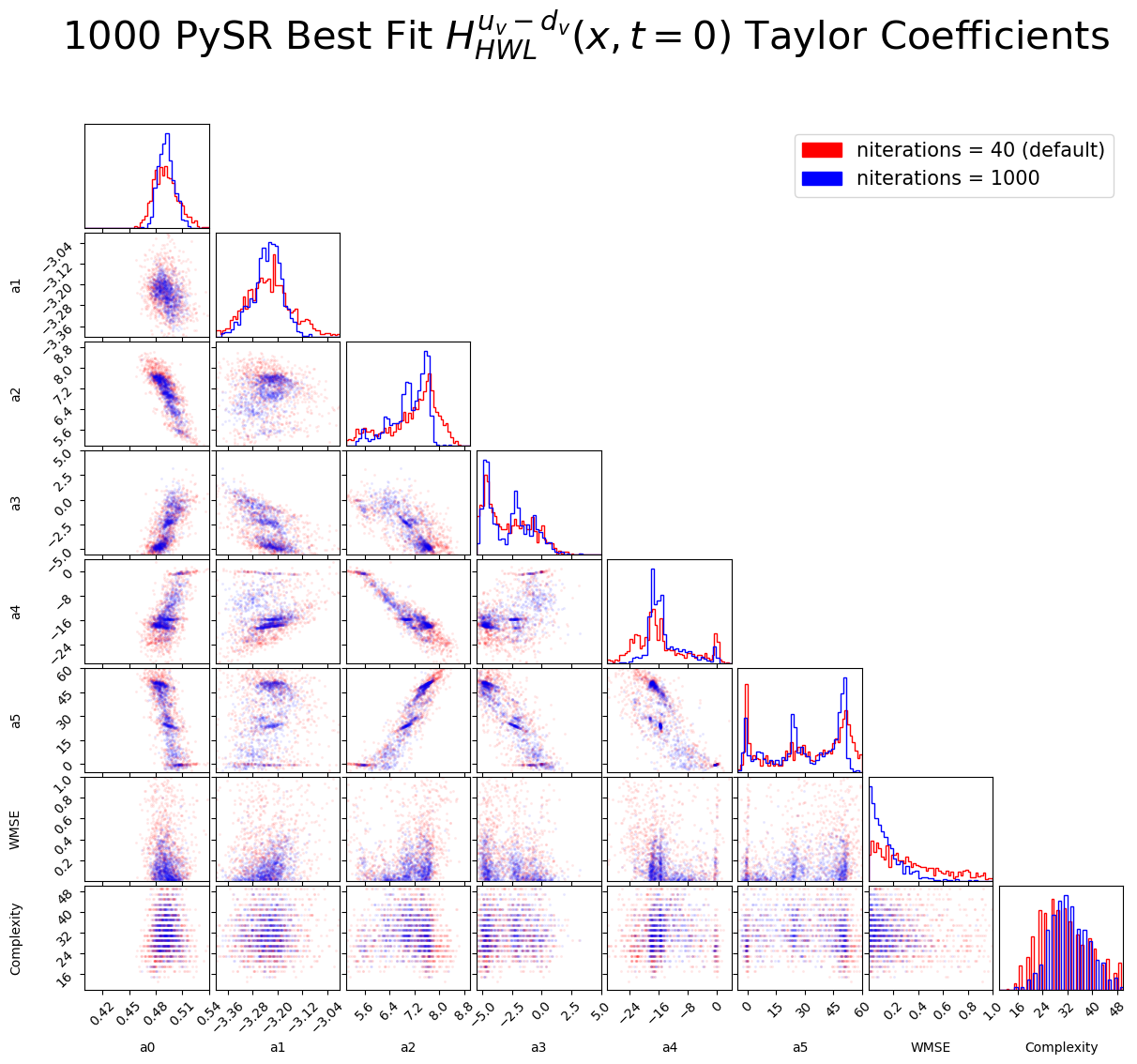 PySR convergence
Andrew Dotson
2/26/25
42